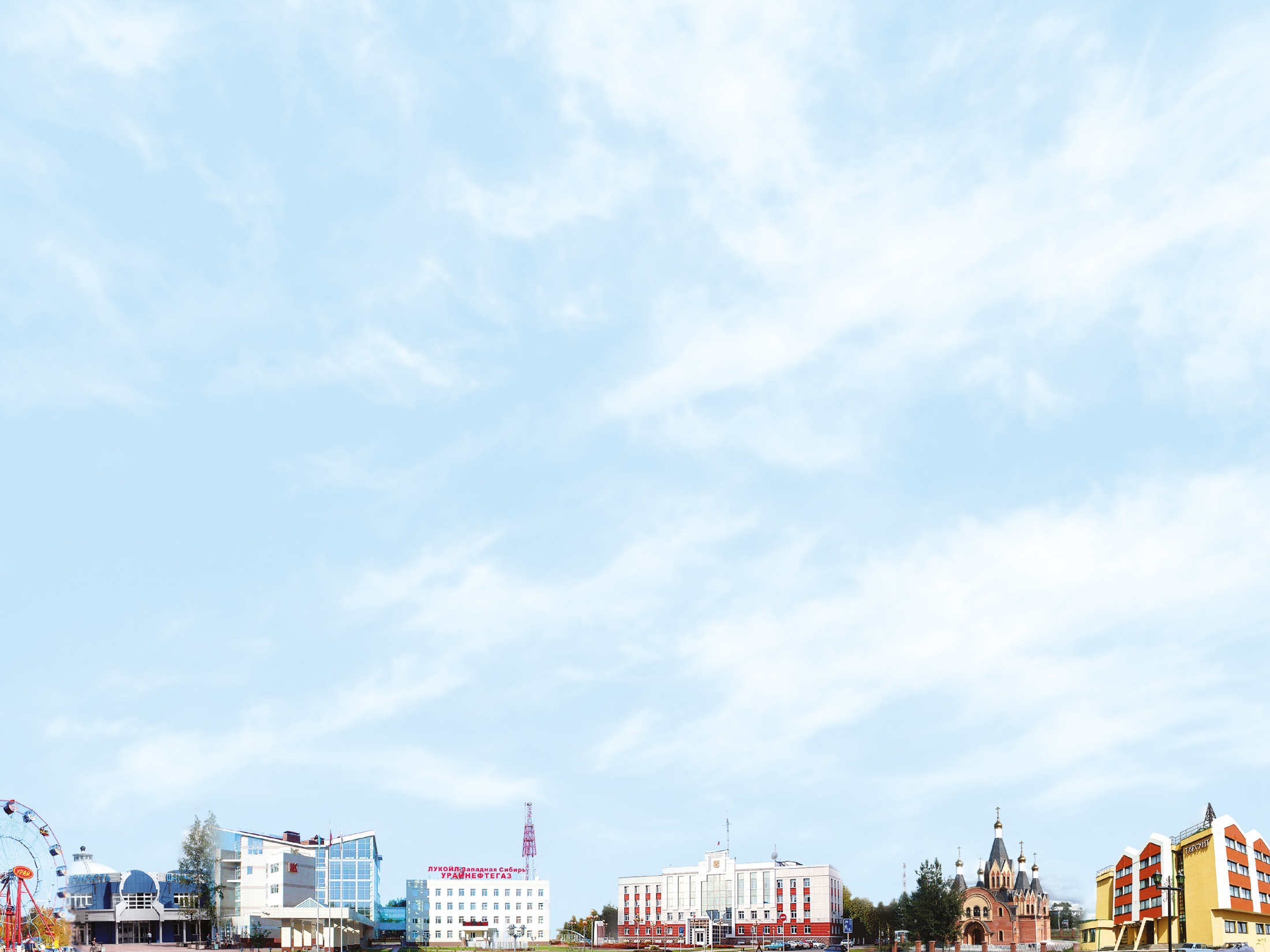 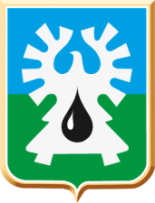 Брошюра 
к проекту решения Думы города Урай 
«О бюджете городского округа Урай Ханты –Мансийского автономного округа –Югры
 на 2021 год и на плановый период 
2022 и 2023 годов»
Ключевые приоритеты, положенные в основу формирования проекта бюджета города Урай
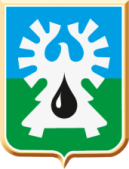 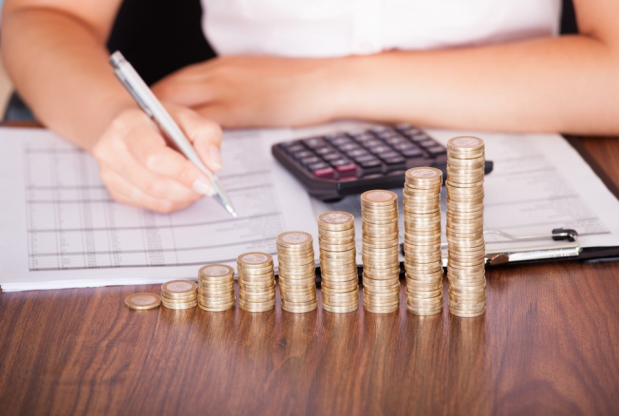 Базовый вариант
Муниципальные программы муниципального образования городской округ город Урай
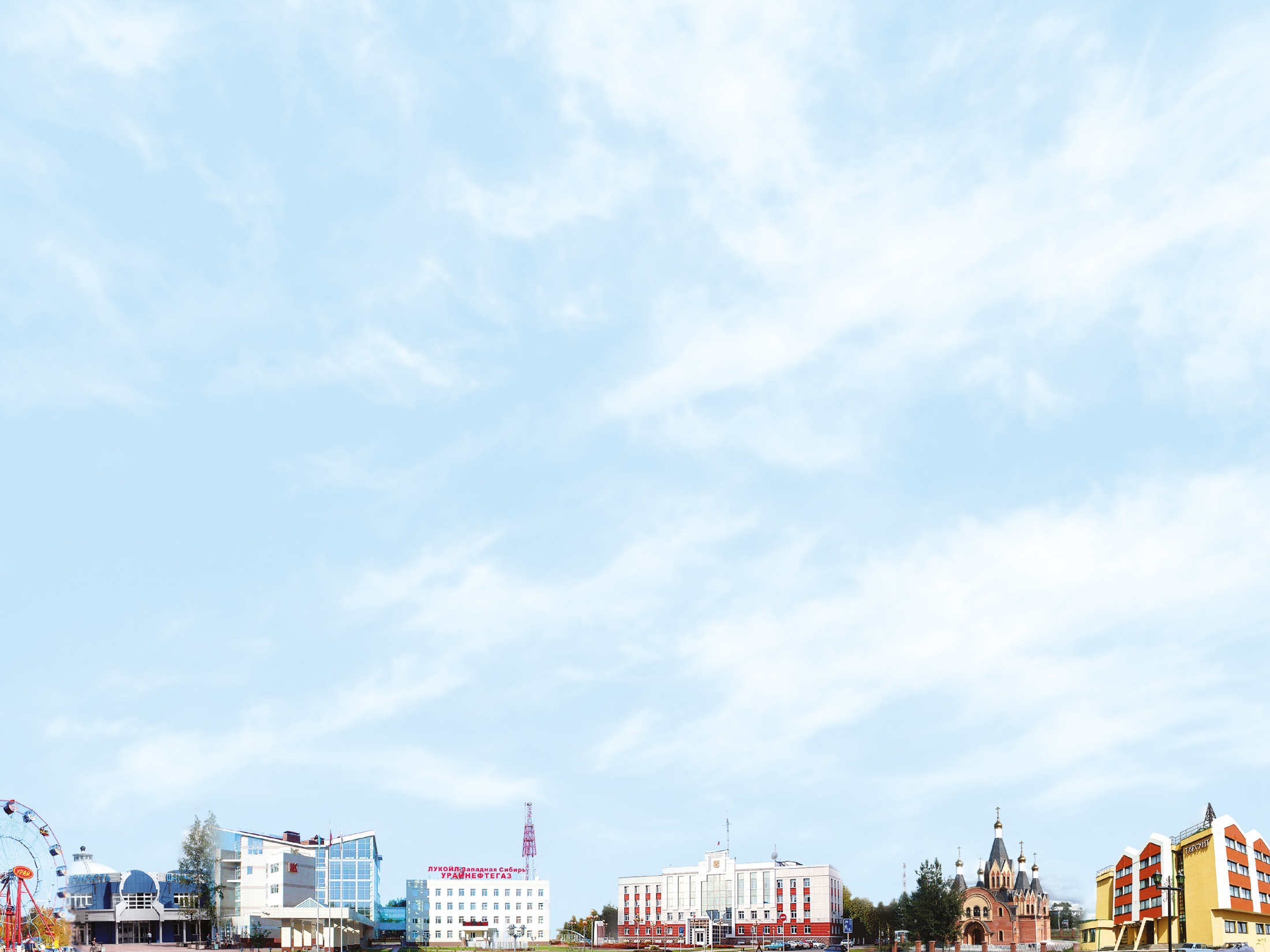 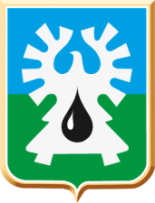 Цель бюджетной политики -
повышение качества жизни населения 
города Урай
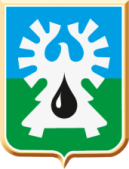 Приоритеты налоговой политики городского округа Урай
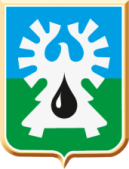 Основные направления бюджетной политики городского округа Урай
в области расходов
сконцентрированы на решении задач и достижения национальных целей РФ в городе Урай 
с учетом реализации мер по повышению эффективности управления бюджетными расходами
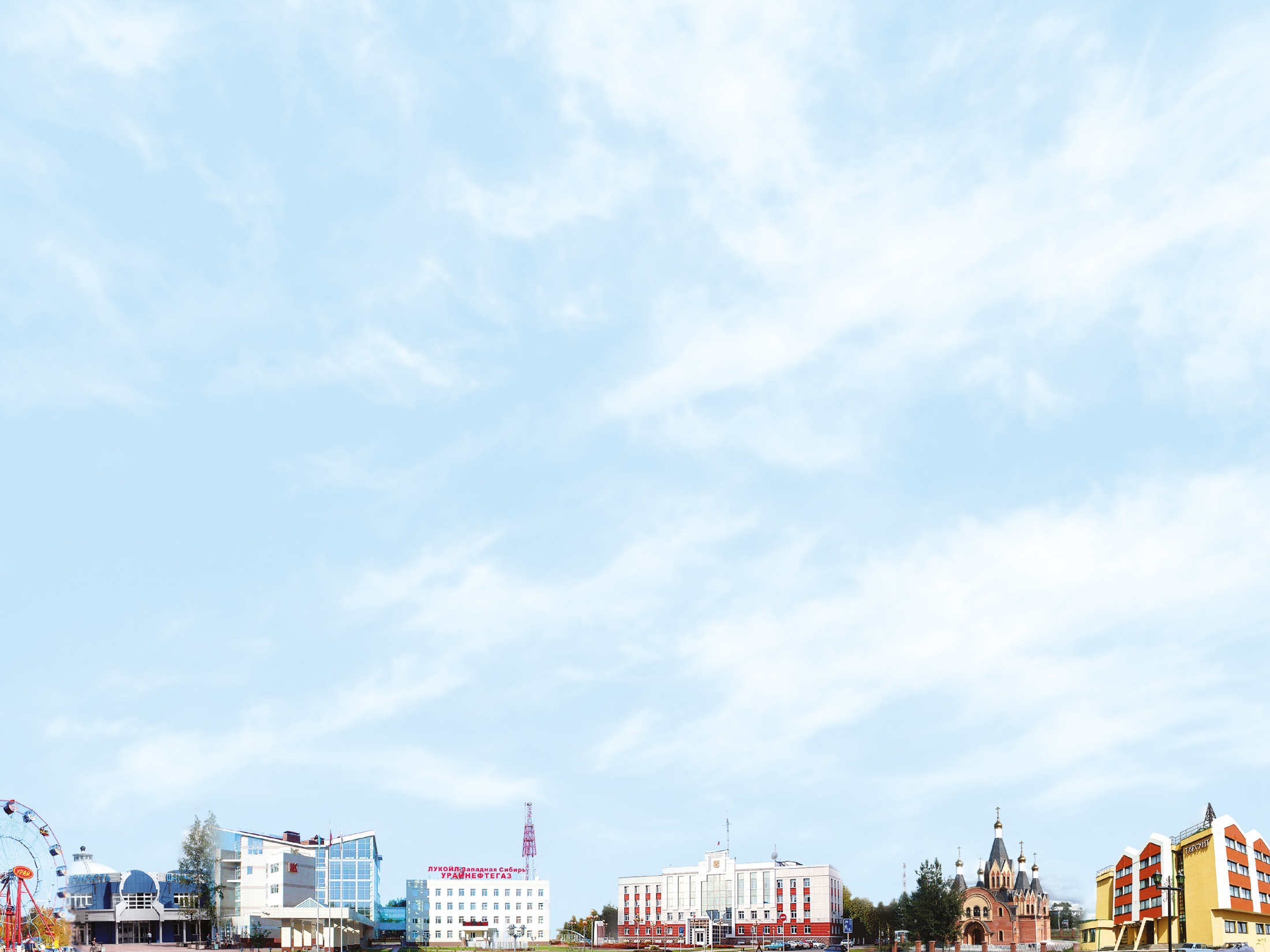 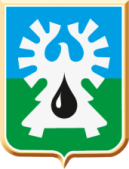 Основная цель долговой политики городского округа Урай на 2021 год и на плановый период 2022 и 2023 годов
Поддержание долговой нагрузки на бюджет города на экономически безопасном уровне
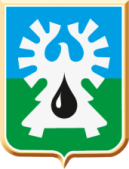 Приоритетные направления прогноза социально-экономического развития муниципалитета на 2021–2023 годы
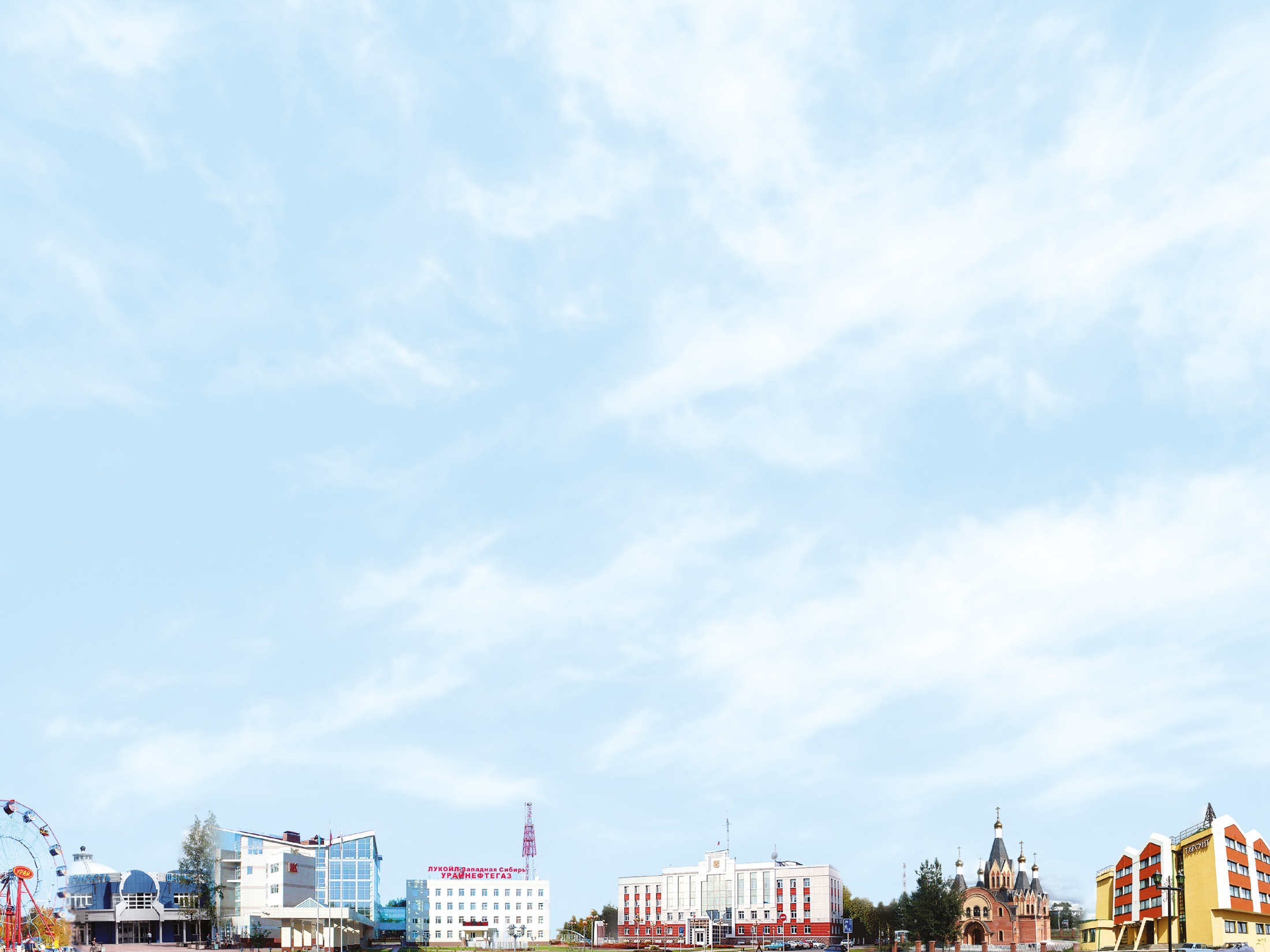 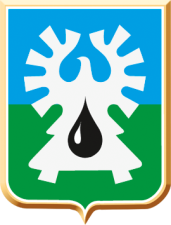 Основные показатели прогноза промышленного производства
города Урай 2020-2023 годы (базовый вариант)
Основные показатели Прогноза социально-экономического развития муниципального образования город Урай на 2021 год и плановый период до 2023 года разработан на основе одобренных Правительством Российской Федерации сценарных условий социально-экономического развития Российской Федерации, с использованием статистической информации, предоставленной Территориальным органом Федеральной службы государственной статистики по Ханты-Мансийскому автономному округу – Югре.
За период с 2021 по 2023 годы объем отгруженных товаров собственного производства, выполненных работ и услуг собственными силами  возрастет на 24,1% и составит 8 537,47 млн.рублей (в сравнении с 2020 годом)
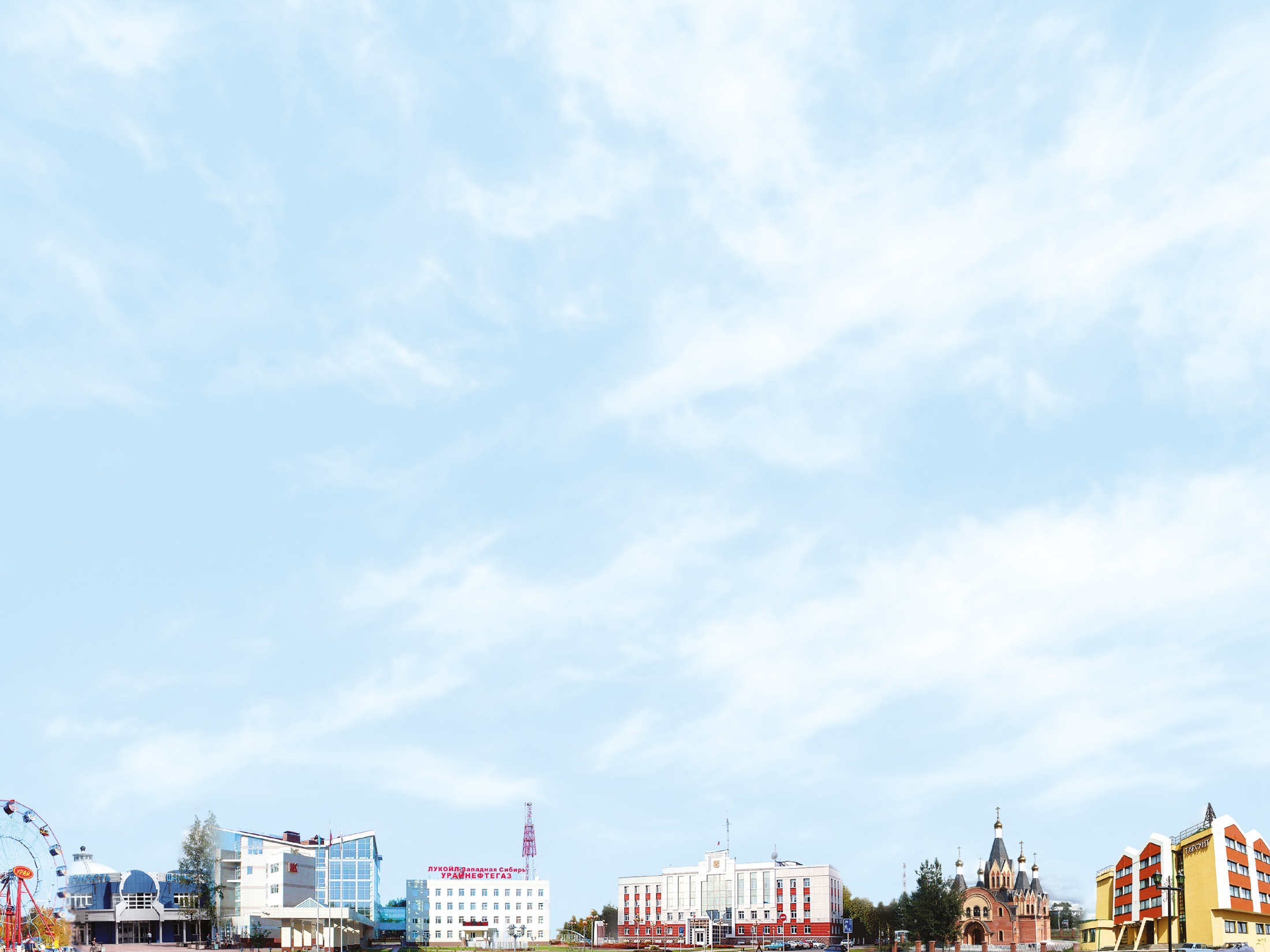 Малое и среднее предпринимательство
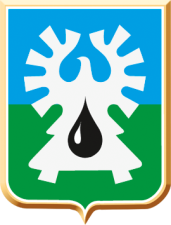 Осуществление финансовой, информационной, имущественной и консультационной поддержки в рамках реализации мероприятий муниципальной программы «Развитие малого и среднего предпринимательства, потребительского рынка и сельскохозяйственных товаропроизводителей города Урай»
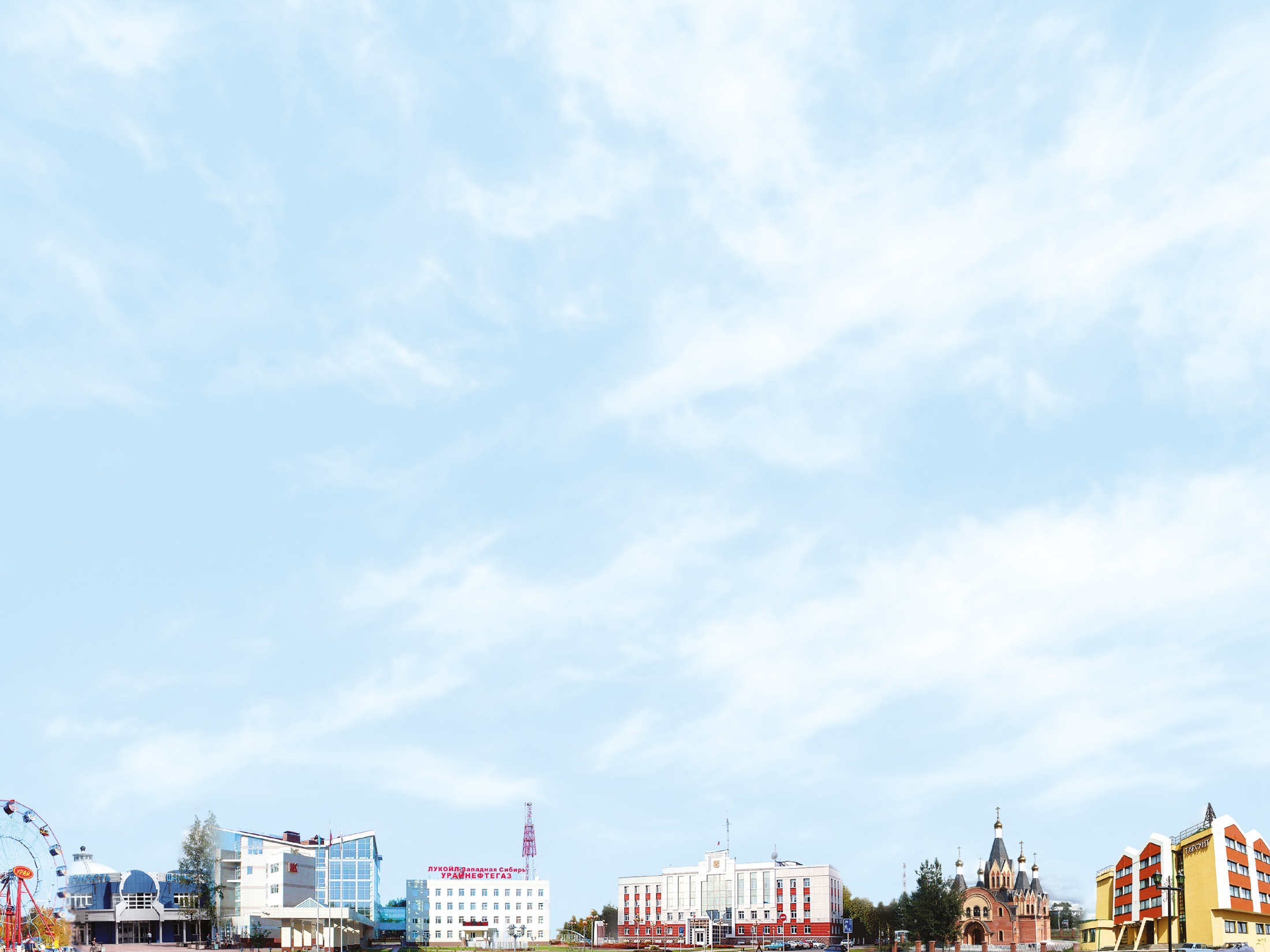 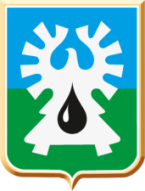 Инвестиционный потенциал города Урай
Утвержден Инвестиционный паспорт муниципального образования городской округ город Урай по состоянию на 01.01.2020 (постановление администрации города Урай от 13.04.2020 №967)
Реестр инвестиционных предложений и кадастр инвестиционных площадок размещены на официальном сайте органов местного самоуправления  города Урай http://uray.ru/investicionnye-predlozhenija/
[Speaker Notes: По анализу ситуации в экономике, финансово-банковской и социальной сферах субъектов Российской Федерации проведенному Министерством регионального развития Российской Федерации за январь – май 2012 года Ханты-Мансийский автономный округ - Югра по большинству показателей входит в группу лидеров.]
Развитие рынка труда города Урай
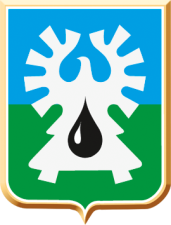 В городе Урай активно действуют программы по содействию занятости населения города Урай.
Динамика показателей рынка труда города Урай
Продолжена практика заключения договоров «О совместной деятельности по организации общественных работ для временного трудоустройства незанятых трудовой деятельностью и безработных граждан» с предприятиями города.
Динамика численности трудовых ресурсов города Урай
Работниками Урайского центра занятости населения проводится информационно-разъяснительная работа по вопросам высвобождения рабочих мест, в том числе выездные консультации.
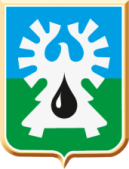 +61 734,7
+34 740,5
+35 932,1
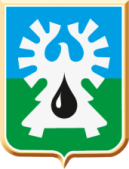 Основные параметры бюджета городского округа Урай 
на 2021 год и на плановый период 2022 и 2023 годов, тыс.рублей
Доходы бюджета, всего 
3 205 364,5
Образование
1 753 074,4
Расходы бюджета, всего
3 290 869,2
Налоговые доходы
873 622,7
ЖКХ
406 395,4
Социальная политика
214 636,7
Культура и кинематография
174 429,6
БЮДЖЕТ на
2021 год (проект)
Неналоговые доходы
157 755,0
Национальная экономика
249 547,5
Национальная безопасность и правоохранительная деятельность
36 532,7
Дефицит            85 504,7
Безвозмездные поступления          2 173 986,8
Физическая культура и спорт
153 457,7
Прочие расходы
302 795,2
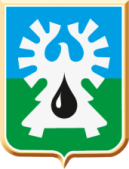 Динамика и структура доходов бюджета городского округа Урай
за 2019 год, план на 2020 год и проект бюджета на 2021-2023 годы, тыс.рублей
2023г. (проект)
2019г. (отчёт)
3 010 636,8
3 624 320,5
67,8%
66,8%
66,0%
65,8%
75,0%
32,2%
34,0%
25,0%
33,2%
34,2%
Динамика поступлений налоговых доходов в бюджет городского округа Урай за 2019 год, план на 2020 год и проект бюджета
на 2021 год и на плановый период  2022 и 2023 годы, тыс.рублей
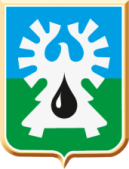 Основой формирования собственной доходной базы бюджета города являются налоговые поступления, удельный вес которых в собственных (налоговых и неналоговых) доходах в прогнозном периоде составляет  около 85%. Основная часть налоговых поступлений формируется за счет налога на доходы физических лиц около 79% и налогов на совокупный доход более 13%.
Удельный вес налогов 
в общем объеме налоговых 
доходов на 2021 год,%
Динамика поступлений совокупных доходов в бюджет городского округа Урай за 2019 год, по плану на 2020 год и проекту бюджета 
на 2021 год и на плановый период 2022 и 2023 годов, тыс.рублей
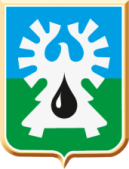 Удельный вес налогов 
в общем объеме совокупных налоговых 
доходов на 2021 год,%
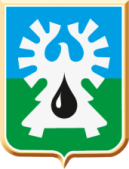 Динамика поступлений налогов на имущество в бюджет городского округа Урай за 2019 год, по плану на 2020 год и проекту бюджета 
на 2021 год и на плановый период 2022 и 2023 годов, тыс.рублей
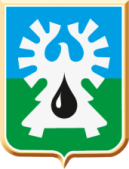 Динамика поступлений неналоговых доходов в бюджет городского округа Урай за 2019 год, план на 2020 год и проект бюджета на 2021 год и на плановый период 2022 и 2023 годов, тыс.рублей
На долю неналоговых доходов в сумме налоговых и неналоговых поступлений приходится  более 15%.
Удельный вес налогов в неналоговых доходах на 2021 год,%
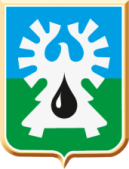 Динамика безвозмездных поступлений в бюджет городского округа Урай за 2019 год, план на 2020 год и проект бюджета
на 2021 год и на плановый период 2022 и 2023 годов, тыс.рублей
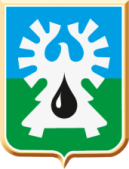 Сведения о планируемых поступлениях в бюджет городского округа Урай
на очередной 2021 год и на плановый период 2022-2023 годов
по видам доходов (1), тыс.рублей
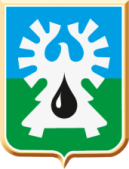 Сведения о планируемых поступлениях в бюджет городского округа Урай
 на очередной 2021 год и на плановый период 2022 и 2023 годов
по видам доходов (2), тыс.рублей
Сведения о планируемых поступлениях в бюджет городского округа Урай
на очередной 2021 год и на плановый период 2022 и 2023 годов
по видам доходов (3), тыс.рублей
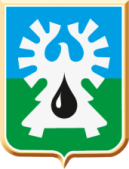 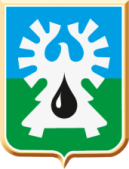 Особенности, учтённые в проекте 
бюджета городского округа Урай на 2021 год
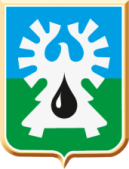 Распределение бюджетных ассигнований по разделам и подразделам классификации расходов бюджета городского округа Урай (1), тыс.рублей
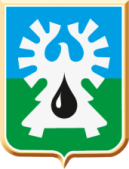 Распределение бюджетных ассигнований по разделам и подразделам классификации расходов бюджета городского округа Урай (2), тыс.рублей
Распределение бюджетных ассигнований по разделам и подразделам классификации расходов бюджета городского округа Урай (3), тыс.рублей
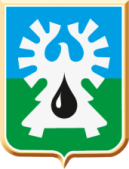 Структура расходов бюджета городского округа Урай 
по отраслевым направлениям за 2019 год на 2020 год 
и проект бюджета на 2021-2023 годы, тыс.рублей
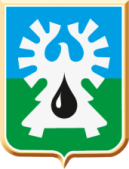 3 098 394,1
3 062 462,0
3 230 211,7
3 290 869,2
прочие отрасли (10,3%)


социальный блок (69,8%)

образование
культура
здравоохранение
социальная политика
физическая культура

жилищно-коммунальное 
хозяйство (12,3%)

национальная экономика (7,6%)
3 608 224,0
Реализация 
16 муниципальных 
программ
98,9% от общего объёма 
расходов
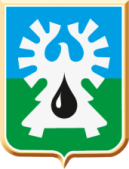 Расходы бюджета городского округа Урай на реализацию национальных (региональных) проектов на 2021-2023 годы, тыс.рублей
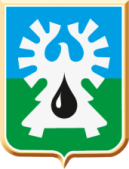 Расходы бюджета городского округа Урай на проведение мероприятий, 
реализация которых будет осуществляться в 2021-2023 годах
через инициативные проекты, тыс.рублей
Реализация мероприятий будет осуществляться в соответствии с постановлением администрации города Урай от 16.08.2019 №2041 «О реализации в городе Урай проектов инициативного бюджетирования»
Муниципальные программы, планируемые к реализации в городе Урай в 2021- 2023 годы, тыс.рублей (1)
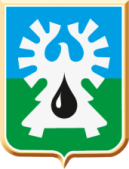 Муниципальная программа – это документ, определяющий:
 цели и задачи муниципальной политики в определённой сфере;
 способы их достижения;
 объёмы используемых финансовых ресурсов

http://uray.ru/municipalnye-programmy/
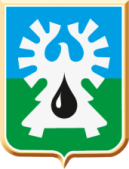 Муниципальные программы, планируемые к реализации в городе Урай в 2021- 2023 годы, тыс.рублей (2)
Расходы бюджета городского округа Урай на поддержку семьи и детствана 2021 и на плановый период 2022 и 2023 годы, тыс.рублей
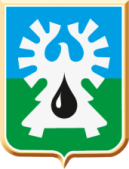 в сфере образования:
2021г.- 1 625 314,0 тыс.рублей
2022г.- 1 563 070,5 тыс.рублей
2023г.- 1 588 974,7 тыс.рублей
в сфере культуры:
2021г.-  92 237,4 тыс.рублей
2022г.- 73 050,9 тыс.рублей
2023г.- 73 050,9 тыс.рублей
в сфере обеспечения жильем:
2021г.- 59 302,7 тыс.рублей
2022г.- 61 652,3 тыс.рублей
2023г.- 57 848,0 тыс.рублей
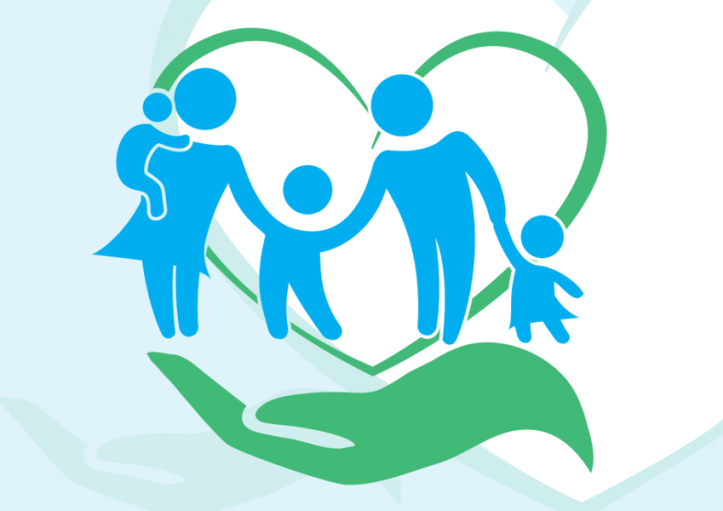 ВСЕГО:
2021 год – 2 020 254,9 тыс.рублей
2022 год - 1 927 135,5 тыс.рублей
2023 год – 1 949 660,1 тыс.рублей
в сфере соц.защиты:
2021г.- 79 755,4 тыс.рублей
2022г.- 79 007,3 тыс.рублей
2023г.- 79 007,3 тыс.рублей
в сфере физической культуры и спорта:
2021г.- 163 207,7 тыс.рублей
2022г.- 149 916,8 тыс.рублей
2023г.- 150 341,5 тыс.рублей
в сфере нац.безопасности и правоохранительной деятельности:
2021г.- 437,7 тыс.рублей
2022г.- 437,7 тыс.рублей
2023г.- 437,7 тыс.рублей
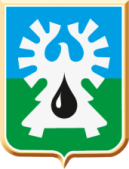 Информация об объемах средств, направляемых на поддержку семьи и детства в 2021-2023 годах, в разрезе муниципальных программ, тыс.рублей
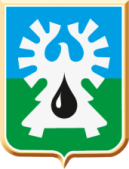 Муниципальная программа «Развитие образования и молодежной политики в городе Урай» на 2019-2030 годы
2020 г. (план)
Ответственный исполнитель программы – Управление образования и молодежной политики администрации города Урай
1 664 423,8 тыс.рублей
Целью муниципальной программы является
обеспечение доступности качественного образования, соответствующего требованиям инновационного развития экономики и современным потребностям общества, а также всестороннего развития и самореализации подростков и молодежи
Предусмотрено участие в региональном проекте 
 «Успех каждого ребенка» национального проекта «Образование»

2021 год – 477,0 тыс.руб.
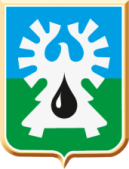 ДОШКОЛЬНОЕ ОБРАЗОВАНИЕ
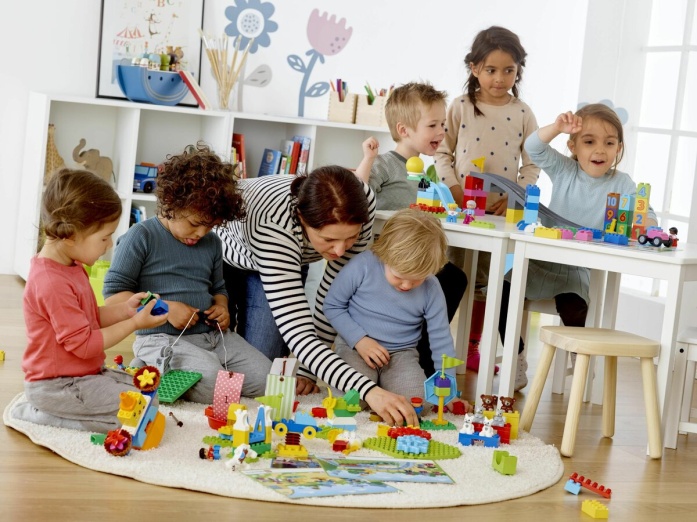 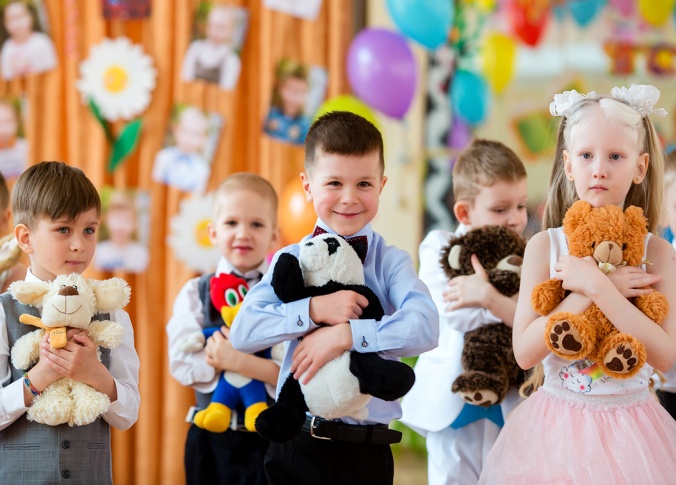 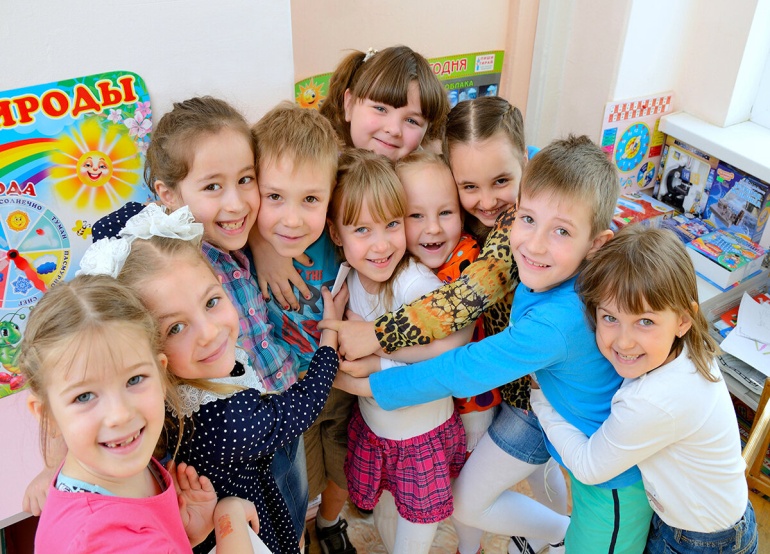 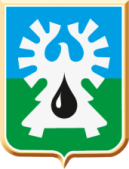 ОБЩЕЕ  И ДОПОЛНИТЕЛЬНОЕ ОБРАЗОВАНИЕ
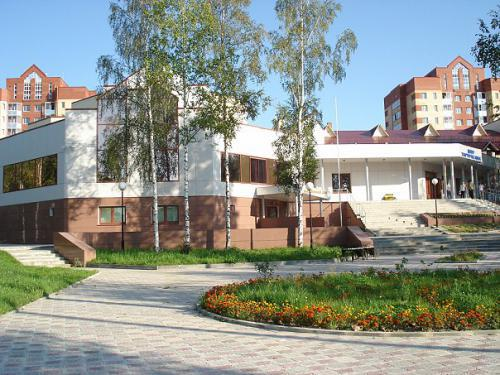 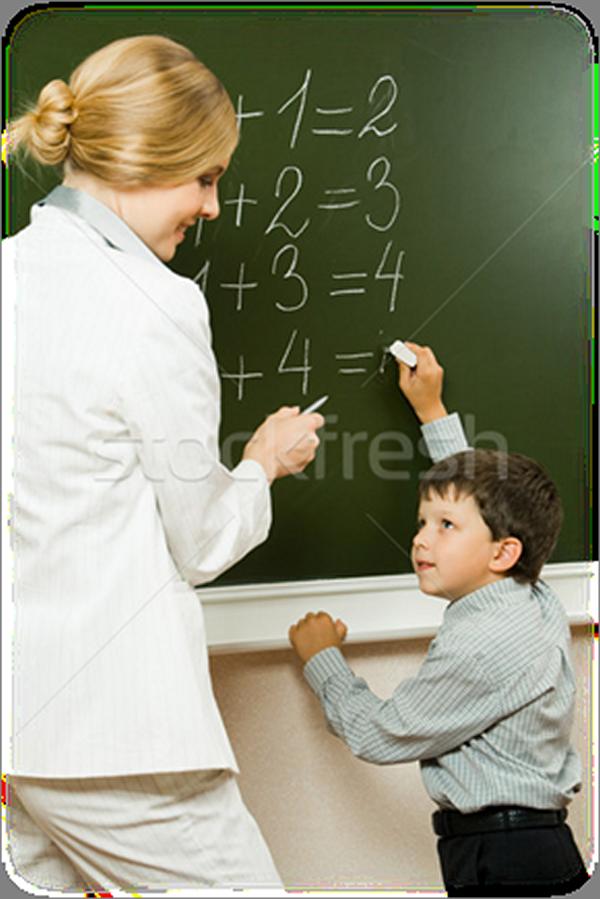 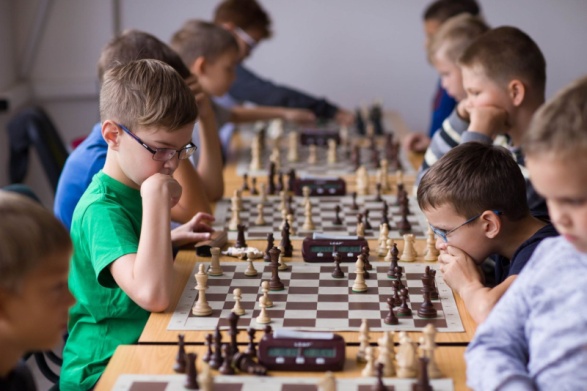 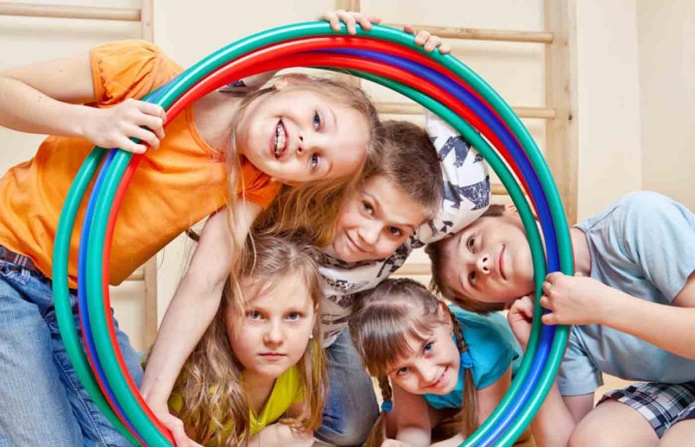 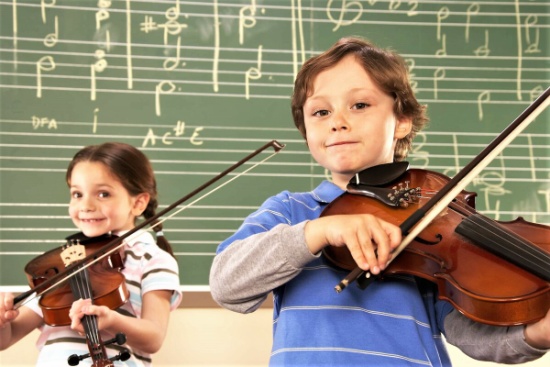 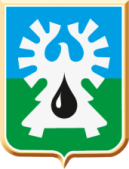 РАЗВИТИЕ СОВРЕМЕННОЙ ИНФРАСТРУКТУРЫ
ЗДОРОВЬЕСБЕРЕЖЕНИЕ И ЗДОРОВЬЕСОЗИДАНИЕ
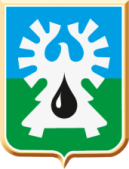 МОЛОДЕЖНАЯ ПОЛИТИКА И КАНИКУЛЯРНЫЙ ОТДЫХ
Каникулярный отдых в черте города Урай  – 2 300 детей (открытие смен лагерей с дневным пребыванием детей в период весенних и осенних каникул, в летний период)
Обеспечение путевками в загородные лагеря – 327 детей
Трудоустройство подростков по системе круглогодичной работы (с января по декабрь) с приемом в муниципальные учреждения города
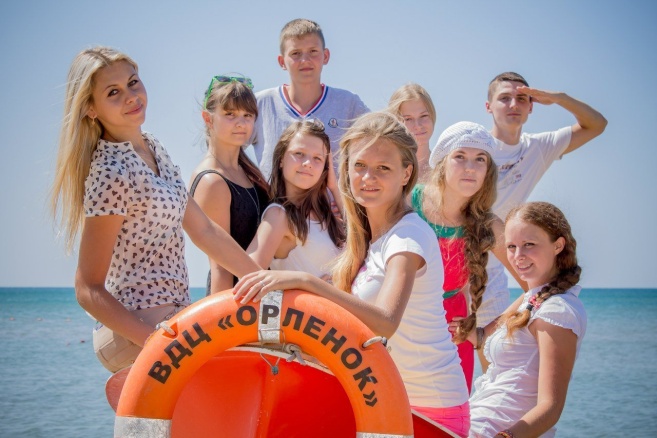 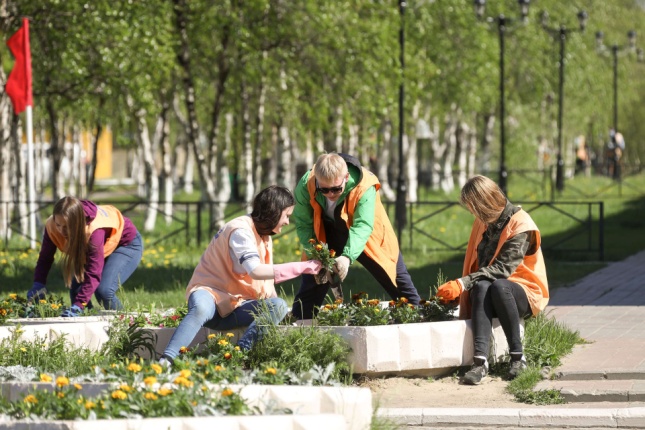 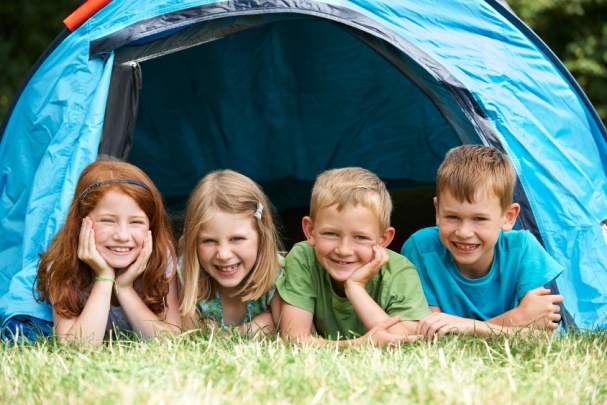 Целевые показатели муниципальной программы «Развитие образования и молодежной политики в городе Урай» на 2019 - 2030 годы (1)
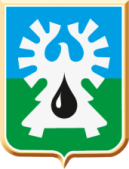 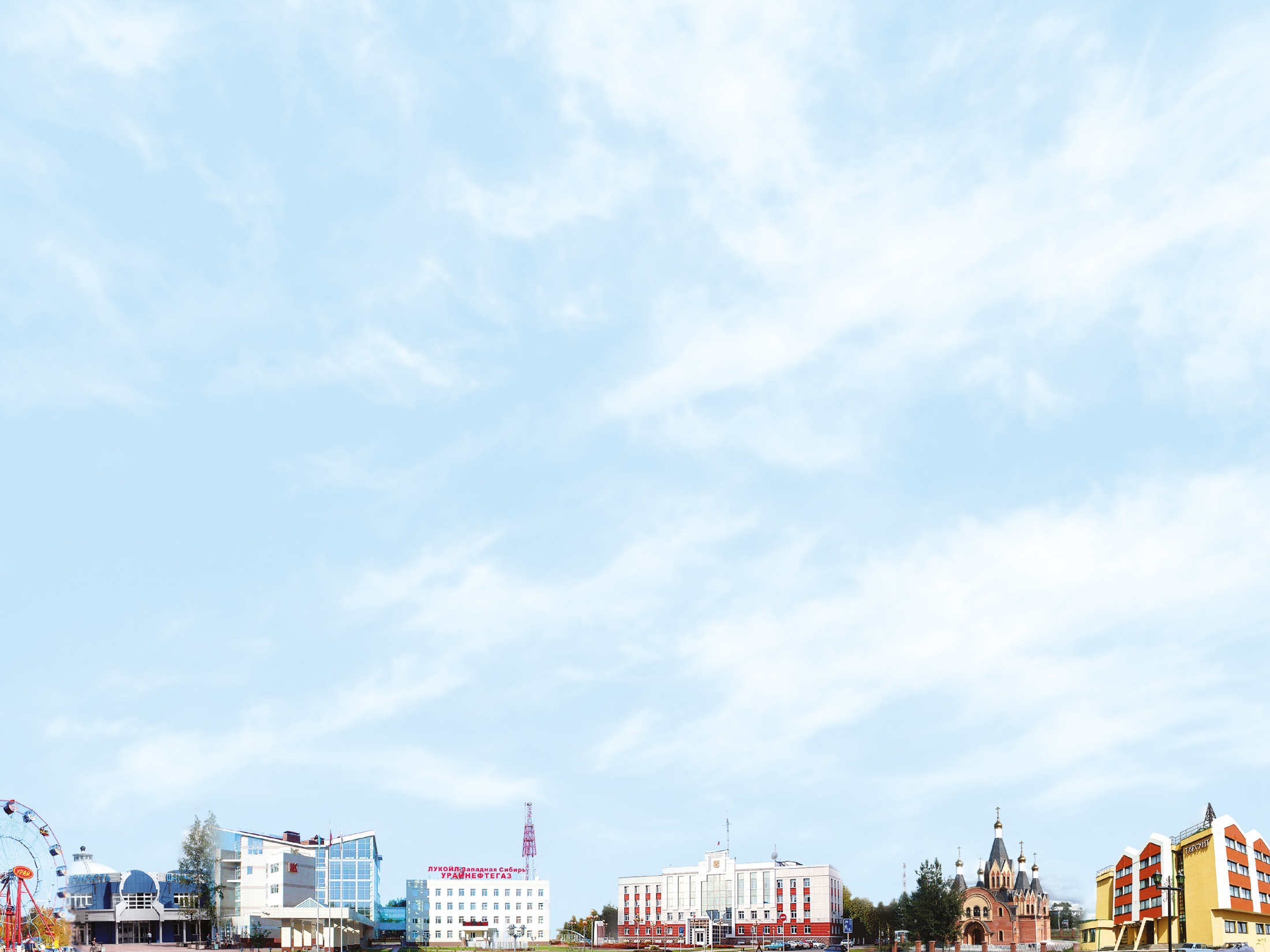 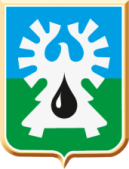 Целевые показатели муниципальной программы «Развитие образования и молодежной политики в городе Урай» на 2019 - 2030 годы (2)
Муниципальная программа «Развитие физической культуры, спорта и туризма в городе Урай» на  2019-2030 годы
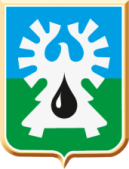 2020 г. (план)
Ответственный исполнитель программы – Управление по физической культуре, спорту и туризму администрации города Урай
181 963,7 тыс.рублей
Целями муниципальной программы являются 
создание условий для обеспечения жителей возможностью систематически заниматься физической культурой и спортом, массовым спортом, в том числе повышения уровня обеспеченности населения объектами спорта, а также создание условий для развития детско-юношеского спорта, системы отбора и подготовки спортивного резерва; создание условий для развития внутреннего и въездного туризма на территории города Урай
Подпрограмма 1 «Развитие физической культуры и спорта в городе Урай» (обеспечение деятельности (оказание услуг) МАУ ДО «ДЮСШ «Старт», организация и проведение городских физкультурных и спортивно-массовых мероприятий).
 С 2021 года предусмотрена субсидия на развитие сети спортивных объектов шаговой доступности с софинансированием из местного бюджета (5%): 2021г. – 1 432,6 т.р., 2022г. – 158,9 т.р., 2023г. – 283,6 т.р. Средства будут направлены на приобретение комплектов спортивного оборудования, площадки для ГТО, на мероприятия по обеспечению комплексной безопасности.
Предусмотрено участие в региональном проекте 
 «Успех каждого ребенка» национального проекта «Образование»

2021 год – 54,2 тыс.руб.
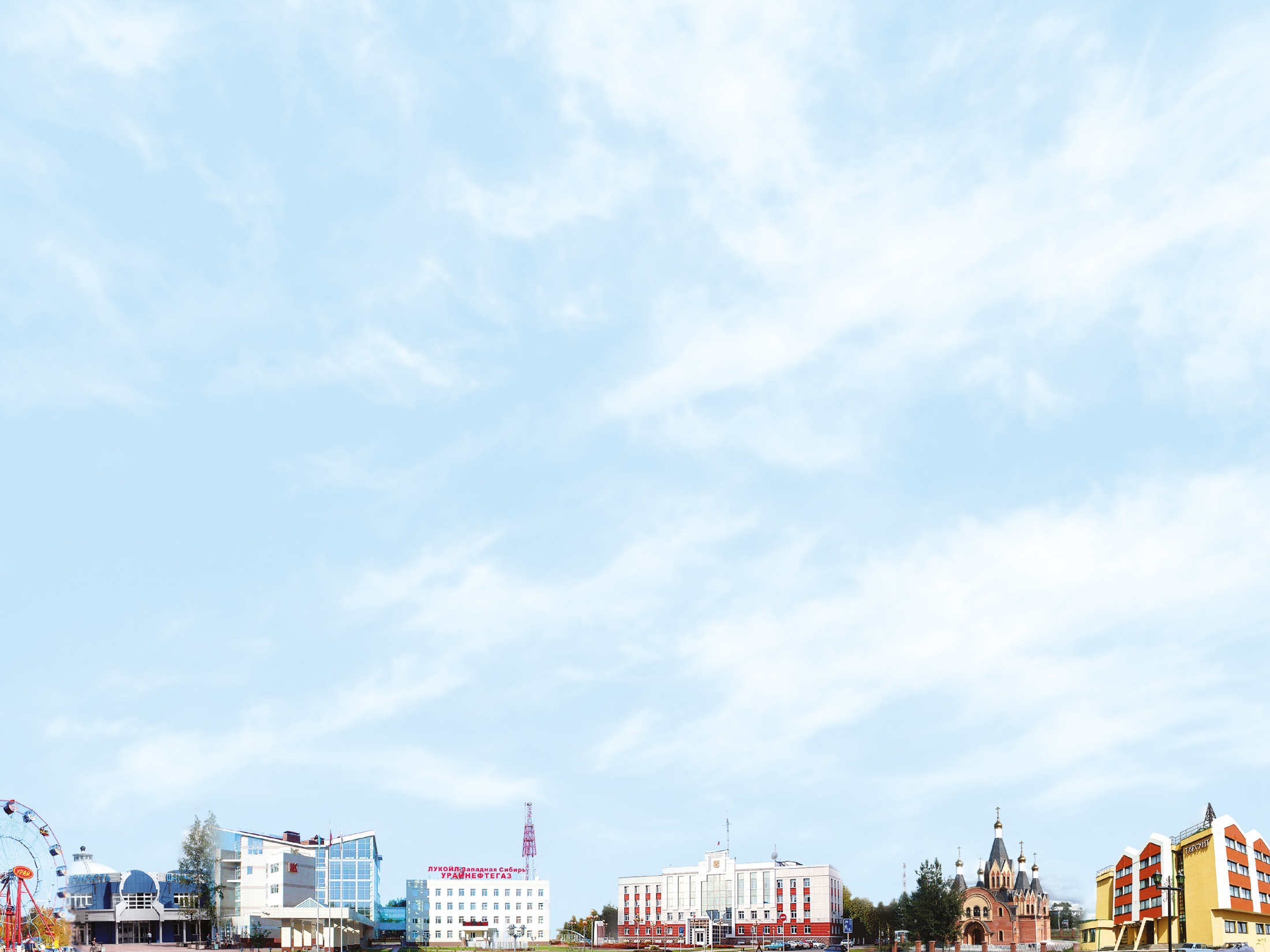 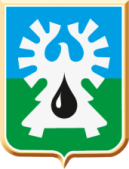 Целевые показатели муниципальной программы «Развитие физической культуры, спорта и туризма в городе Урай» на 2019-2030 годы
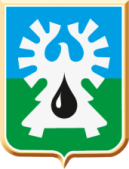 Муниципальная программа «Культура города Урай» на 2017-2021 годы»
Ответственный исполнитель программы – Управление по культуре и социальным вопросам администрации города Урай
Целью муниципальной программы являются  укрепление единого культурного пространства, создание комфортных условий и равных возможностей доступа населения к культурным ценностям, цифровым ресурсам,  самореализации и раскрытия таланта каждого жителя города Урай
Предусмотрено участие :
 в региональном проекте 
 «Культурная среда» национального проекта «Культура»
2021 год – 17 056,2 тыс.руб.
 в региональном проекте 
 «Успех каждого ребенка» национального проекта «Образование»
2021 год – 10,8 тыс.руб.
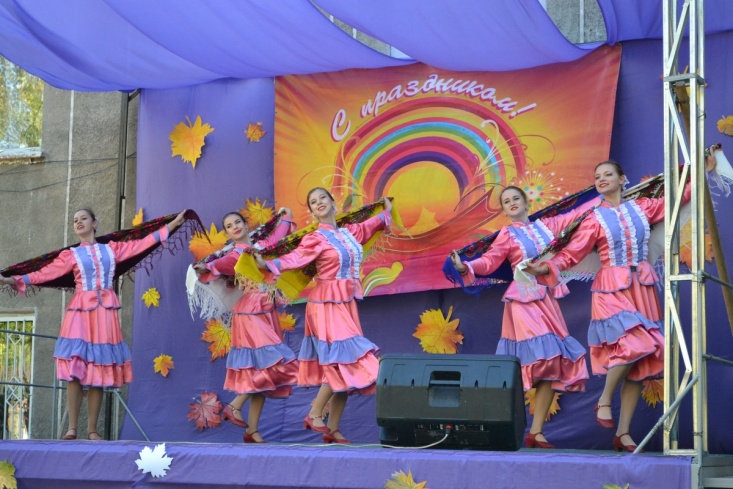 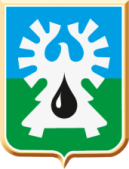 Целевые показатели муниципальной программы 
«Культура города Урай на 2017 - 2021 годы»
В связи с окончанием срока действия в 2021 году муниципальной программы, ее мероприятия в 2022-2023 годах формируются по непрограммным направлениям деятельности
Муниципальная программа «Поддержка социально ориентированных некоммерческих  организаций в городе Урай» на 2018 - 2030 годы
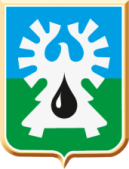 2020 г. (план)
Ответственный исполнитель программы – Управление по развитию местного самоуправления администрации города Урай
17 371,8 тыс.рублей
Целью муниципальной программы является 
создание условий для участия некоммерческих организаций в предоставлении гражданам
услуг (работ) в социальной сфере
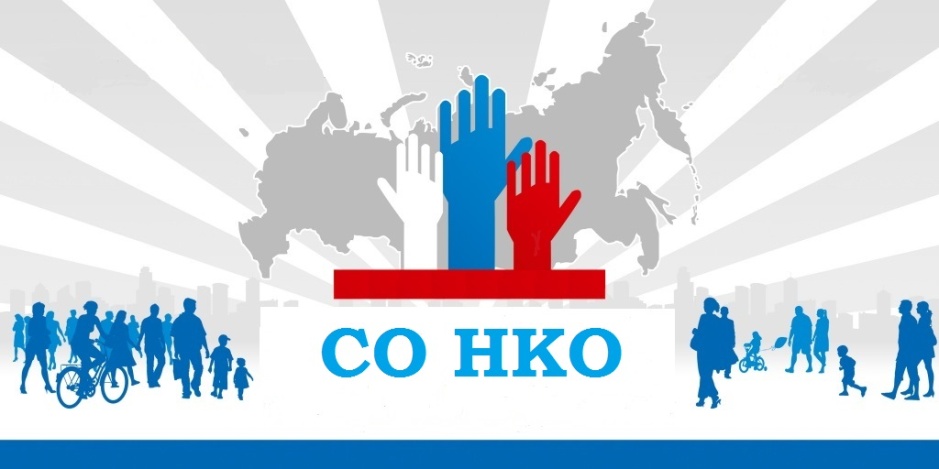 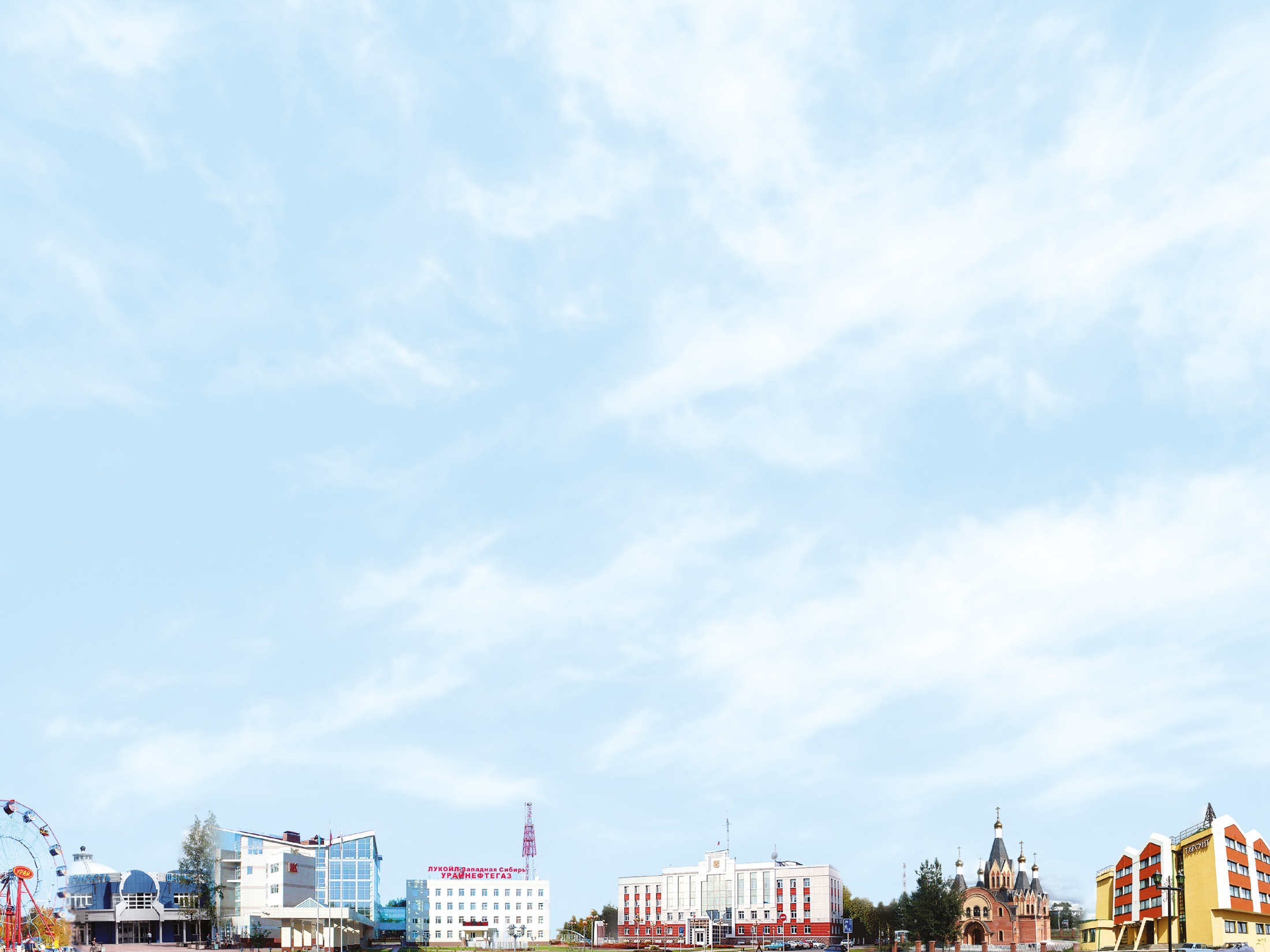 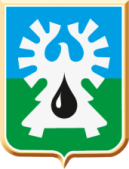 Целевые показатели муниципальной программы «Поддержка социально
ориентированных некоммерческих организаций в городе Урай» на 2018-2030 годы
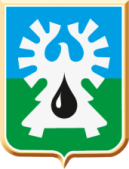 Муниципальная программа «Улучшение жилищных условий жителей, проживающих на территории муниципального образования город Урай» 
на 2019-2030 годы
2020 г. (план)
98 040,6 тыс.рублей
Ответственный исполнитель программы – Управление по учёту и распределению муниципального жилого фонда администрации города Урай
Целью муниципальной программы является создание условий, способствующих улучшению жилищных условий и качества жилищного обеспечения жителей, проживающих на территории муниципального образования город Урай
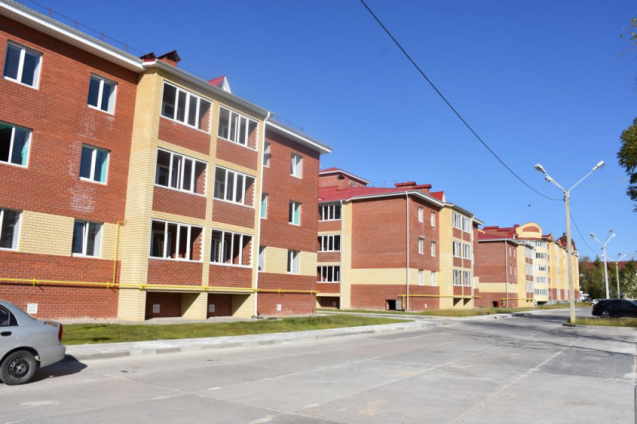 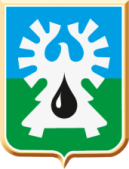 Расходы бюджета городского округа город Урай на социальную поддержку в 2021-2023 годах, тыс.рублей
19 чел.
18 чел.
19 чел.
17 чел.
Приобретение в муниципальную собственность жилых помещений у застройщиков в домах, введенных в эксплуатацию не ранее 2 лет, предшествующих текущему году, или в строящихся домах, в случае, если их строительная готовность составляет не менее 60%
18 квартир
11 квартир
10 квартир
5 квартир
Предоставление молодым семьям социальных выплат в виде субсидий
5 семей
21 семья
21 семья
21 семья
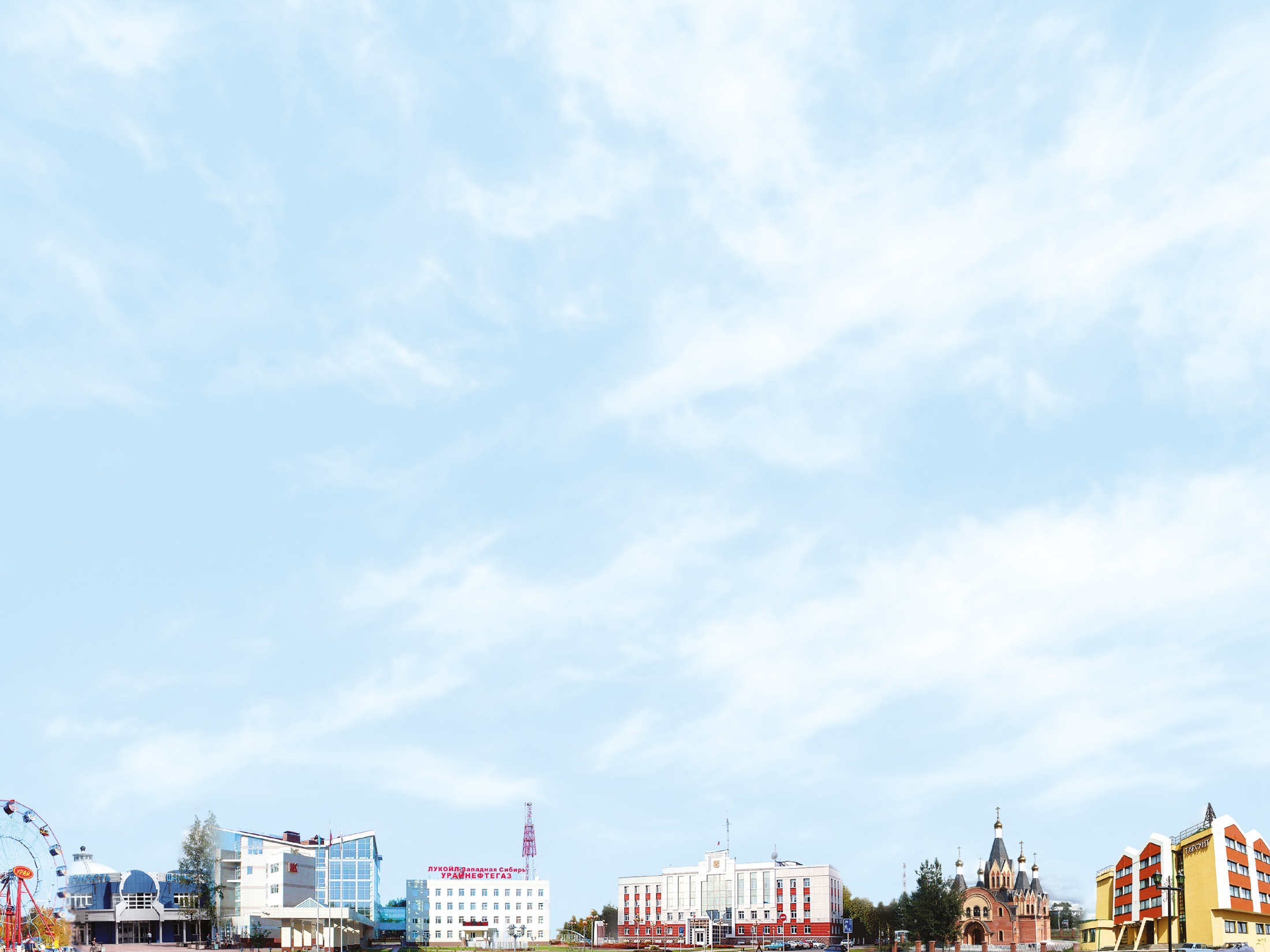 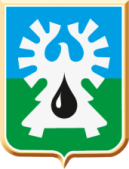 Целевые показатели муниципальной программы «Улучшение жилищных
условий жителей, проживающих на территории муниципального образования
город  Урай» на 2019-2030 годы
2023 г. (проект)
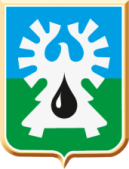 Муниципальная программа «Защита населения и территории от чрезвычайных ситуаций, совершенствование гражданской обороны и обеспечение первичных мер пожарной безопасности» на 2019-2030 годы
26 656,3 тыс.рублей
Ответственный исполнитель программы – Отдел гражданской защиты населения администрации города Урай
Целями муниципальной программы являются: 
повышение безопасности населения и территории города Урай в особый период и в случаях чрезвычайных ситуаций; повышение уровня пожарной безопасности на территории города Урай
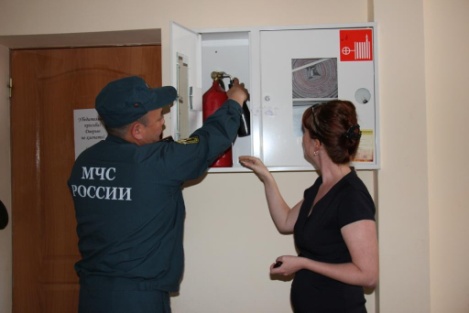 Подпрограмма 1 «Обеспечение защиты населения и территории муниципального образования город Урай от чрезвычайных ситуаций» 
Подпрограмма 2  «Укрепления пожарной безопасности в городе Урай»
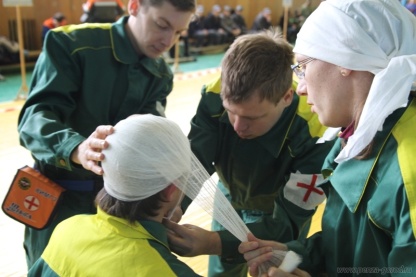 2020 г. (план)
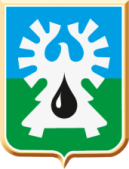 Муниципальная программа «Охрана окружающей среды в границах города Урай»
Ответственный исполнитель программы – Муниципальное казенное учреждение  «Управление градостроительства, землепользования и природопользования города Урай»
Целями муниципальной программы являются:
повышение уровня благоприятной окружающей среды для жителей города Урай
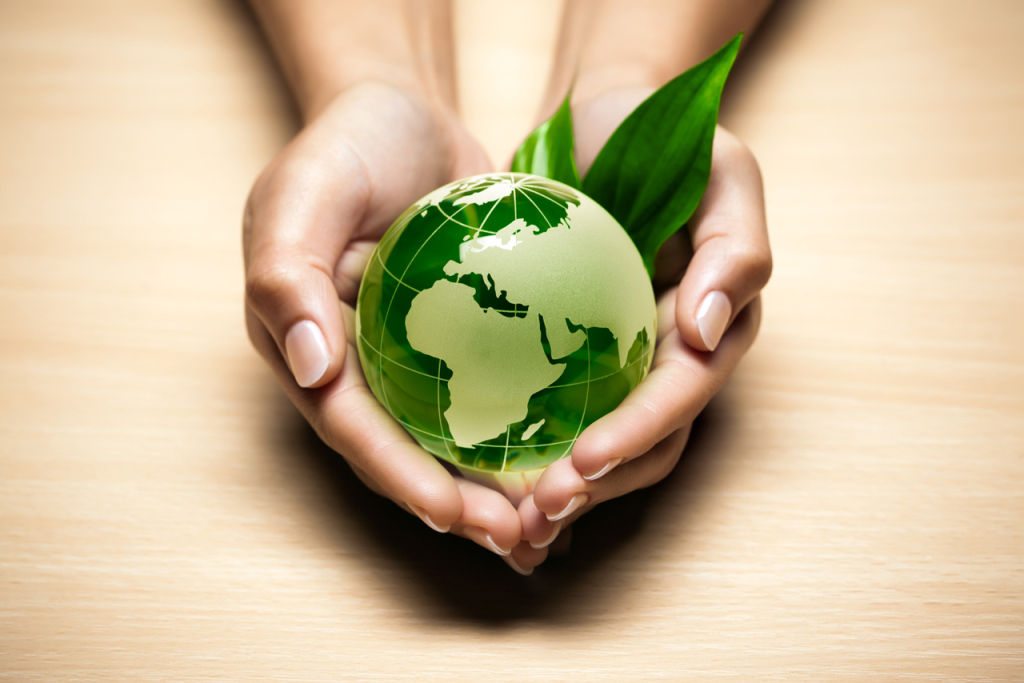 Мероприятия программы: cанитарная очистка и ликвидация несанкционированных свалок на территории города  Урай
750,0 тыс.рублей
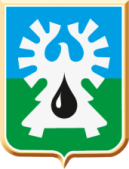 Муниципальная программа «Развитие транспортной системы города Урай»
2020 г. (план)
Ответственный исполнитель программы – Отдел дорожного хозяйства и транспорта администрации города Урай
Целями муниципальной программы являются совершенствование сети автомобильных дорог общего пользования местного значения, повышение пропускной способности транспортных потоков на улично-дорожной сети; обеспечение доступности и повышение качества транспортных услуг населению города Урай; повышение безопасности дорожного движения в городе Урай
33 193,0 тыс.рублей
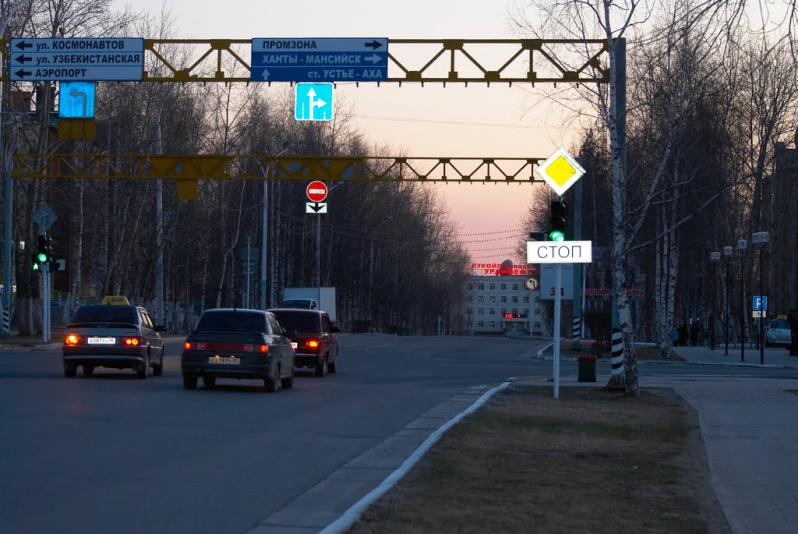 Подпрограмма 1 «Дорожное хозяйство» (ремонт автомобильных дорог, содержание объекта «Реконструкция объездной автомобильной дороги г.Урай») 
Подпрограмма 2 «Транспорт» (организация транспортного обслуживания населения и юр.лиц при переправлении через грузовую и пассажирскую переправы, организованные через реку Конда в летний и зимний периоды, организация транспортного обслуживания населения 
на городских и дачных (сезонных) автобусных маршрутах)
Подпрограмма 3 «Формирование законопослушного поведения участников дорожного движения» (обслуживание видеокамер, фиксирующих нарушения правил дорожного движения)
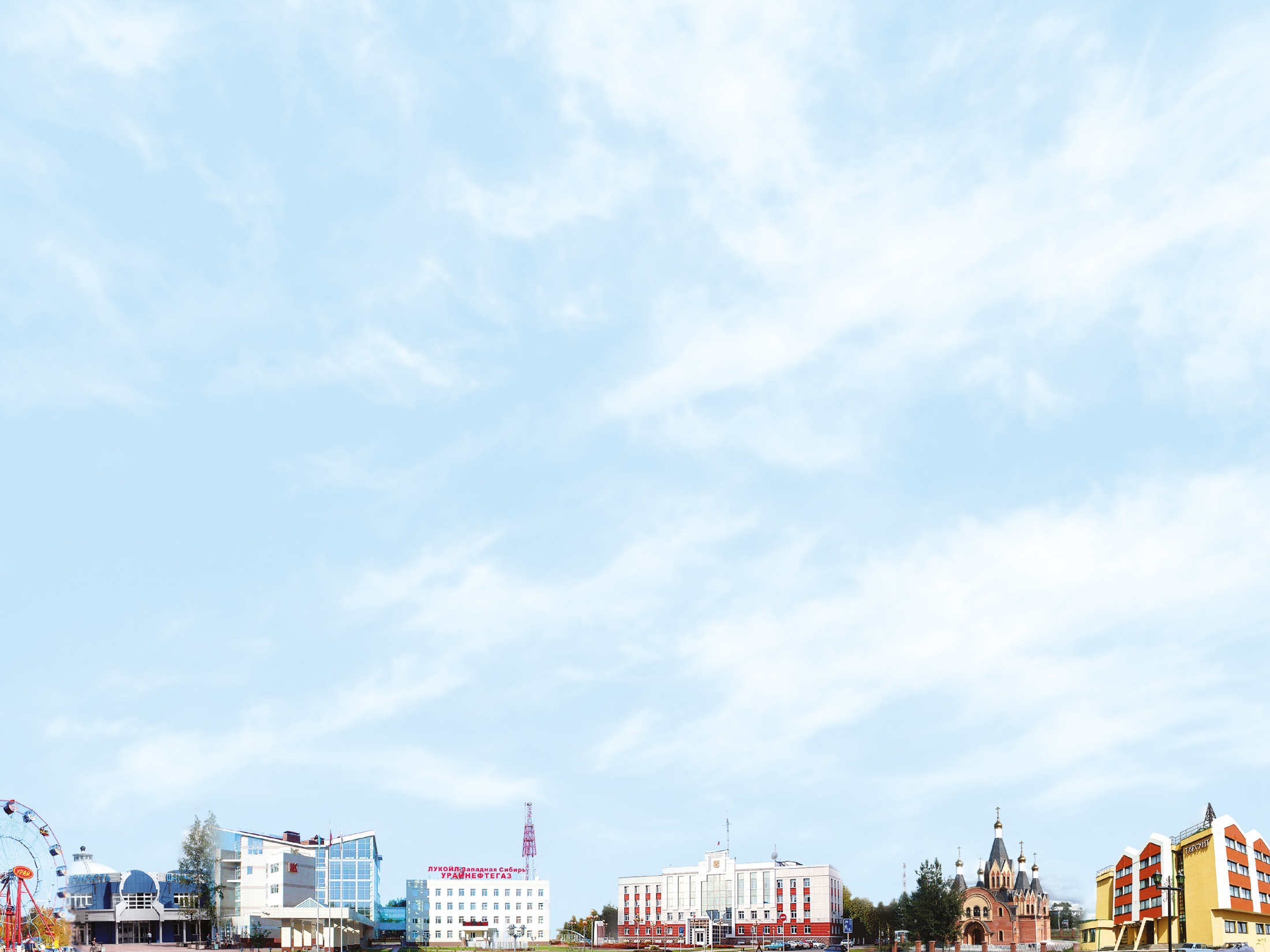 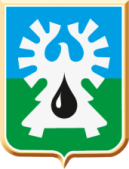 Целевые показатели муниципальной программы «Развитие транспортной системы города Урай»
2019 г. (план)
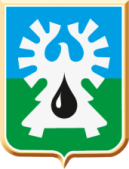 Муниципальная программа «Профилактика правонарушений на территории города Урай» на 2018-2030 годы
Ответственный исполнитель программы – Отдел гражданской защиты населения администрации города Урай
Целями муниципальной программы являются обеспечение общественной безопасности, правопорядка и привлечение общественности к осуществлению мероприятий по профилактике правонарушений; совершенствование системы профилактики немедицинского потребления наркотиков; профилактика терроризма на территории муниципального образования город Урай; профилактика экстремизма на территории муниципального образования город Урай; укрепление единства народов Российской Федерации, проживающих на территории муниципального образования город Урай
Подпрограмма  1 «Профилактика правонарушений»
Подпрограмма  2 «Профилактика незаконного оборота и потребления наркотических средств и психотропных веществ»
Подпрограмма 3 «Участие в профилактике терроризма, а также минимизации и (или) ликвидации последствий проявлений терроризма»
Подпрограмма 4 «Участие в профилактике экстремизма, а также минимизации и (или) ликвидации последствий проявлений экстремизма»
Подпрограмма 5 «Укрепление межнационального и межконфессионального согласия, поддержка и развитие языков и культуры народов Российской Федерации, проживающих на территории города Урай, обеспечение социальной и культурной адаптации мигрантов, профилактика межнациональных (межэтнических), межконфессиональных конфликтов»
11 879,4 тыс.рублей
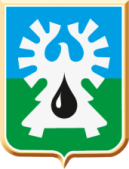 Целевые показатели муниципальной программы «Профилактика правонарушений на территории города Урай» на 2018-2030 годы
Муниципальная программа «Развитие малого и среднего предпринимательства, потребительского рынка и сельскохозяйственных товаропроизводителей
города Урай»
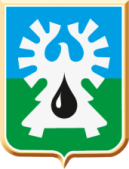 2020 г. (план)
29 200,4 тыс.рублей
Ответственный исполнитель программы – Отдел содействия малому и среднему предпринимательству администрации города Урай
Целями муниципальной программы являются создание условий для устойчивого развития малого и среднего предпринимательства на территории города Урай; создание условий для развития потребительского рынка, расширения предложений товаров и услуг на территории города Урай; создание условий для устойчивого развития агропромышленного комплекса и повышение конкурентоспособности сельскохозяйственной продукции, произведенной на территории города Урай.
Предусмотрено участие в региональном проекте
«Расширение доступа субъектов малого и среднего предпринимательства к финансовой поддержке, в том числе к льготному финансированию» национального проекта «Малое и среднее предпринимательство и поддержка индивидуальной предпринимательской инициативы» в 2021-2023 годах ежегодно – 2 934,9 тыс.руб.
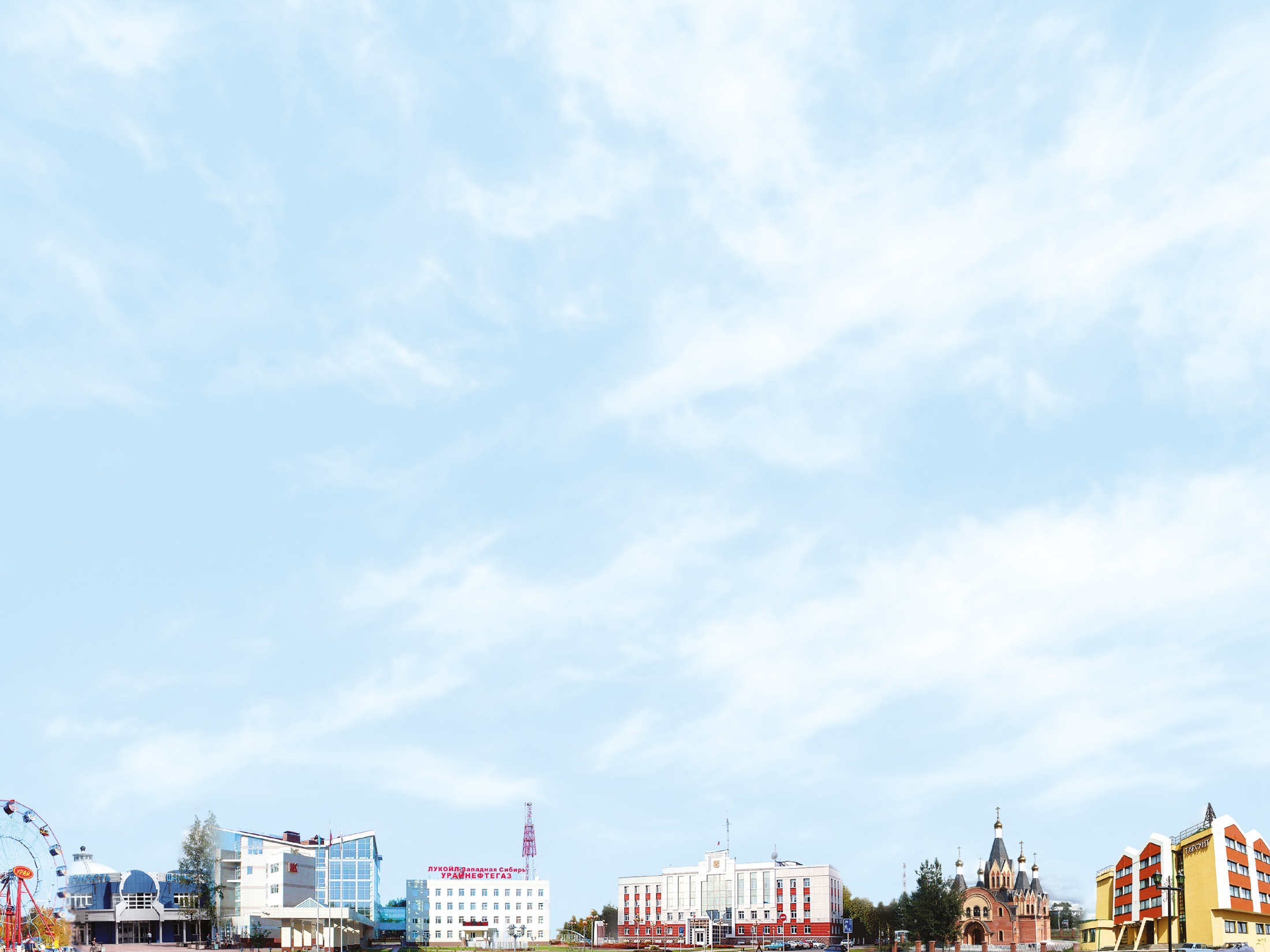 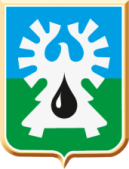 Целевые показатели муниципальной программы «Развитие малого и среднего предпринимательства, потребительского рынка и сельскохозяйственных товаропроизводителей города Урай»
2023 г. (проект)
15 564,9 тыс.рублей
Муниципальная программа «Информационное общество - Урай» 
на 2019-2030 годы
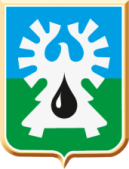 Ответственный исполнитель программы – Управление по информационным технологиям и связи администрации города Урай
Целями муниципальной программы являются формирование информационного пространства на основе использования информационных и телекоммуникационных технологий для повышения качества жизни граждан, улучшения условий деятельности организаций города Урай и обеспечения условий для реализации эффективной системы управления в органах местного самоуправления города
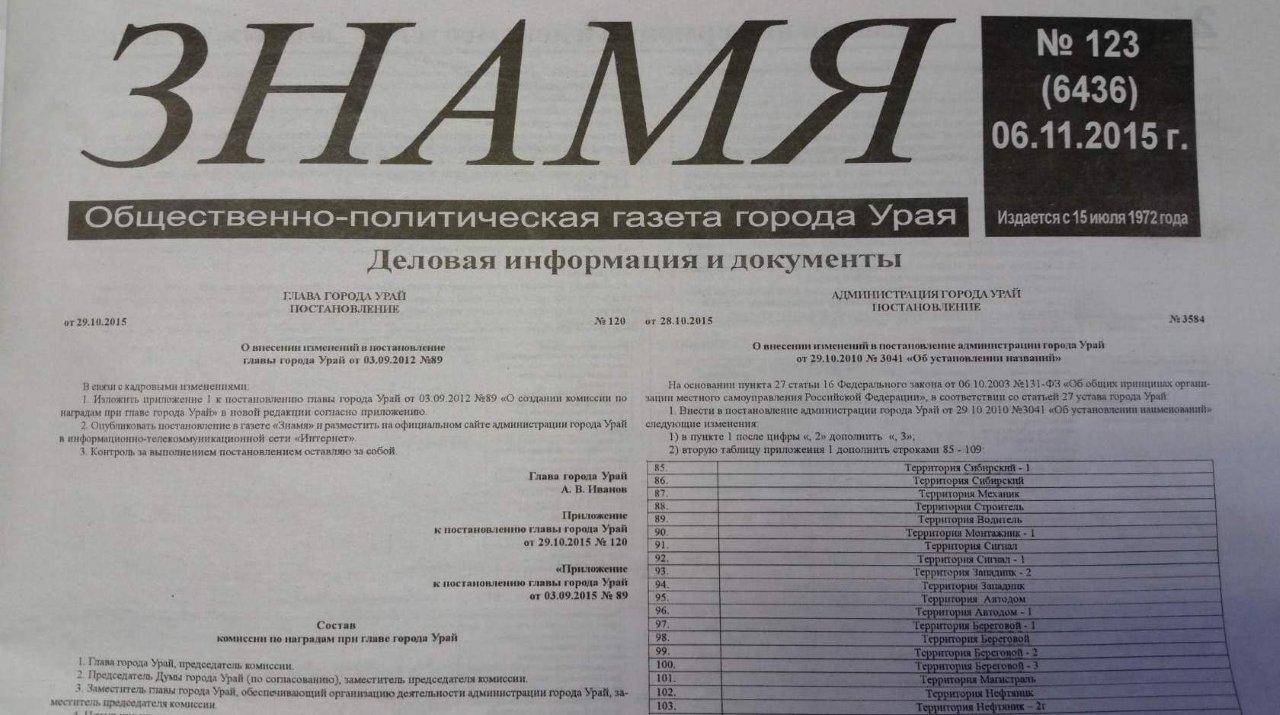 Целевые показатели муниципальной программы «Информационное общество - Урай» на 2019-2030 годы
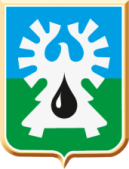 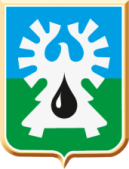 Муниципальная программа «Формирование современной городской среды муниципального образования город Урай» на 2018-2022 годы»
Ответственный исполнитель программы – Муниципальное казенное учреждение  «Управление градостроительства, землепользования и природопользования города Урай»
Целью муниципальной программы является повышение качества и комфорта городской среды на территории  муниципального образования город Урай
Предусмотрено участие в региональном проекте
«Формирование комфортной городской среды» национального проекта «Жилье и городская среда»

2021 год – 96 590,7 тыс.руб.
2022 год - 16 290,6 тыс.руб.
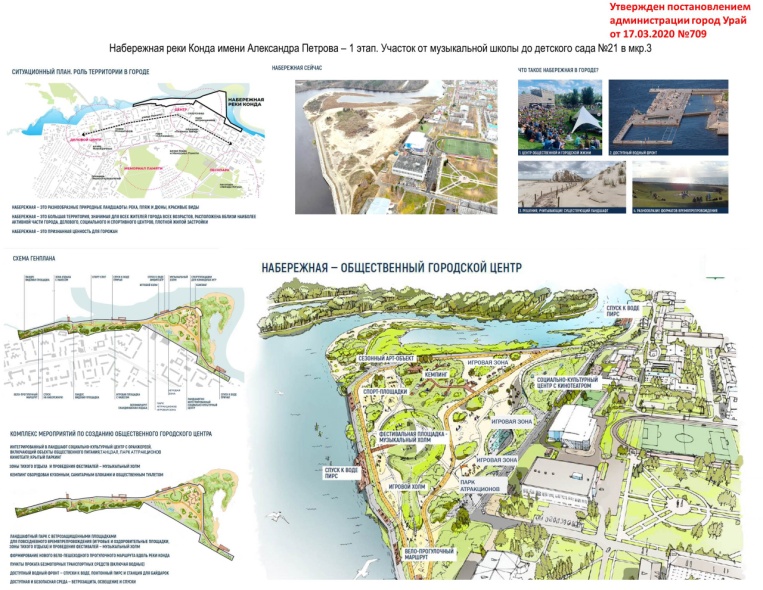 В связи с окончанием срока действия в 2022 году муниципальной программы, ее мероприятия в 2023 году формируются по непрограммным направлениям деятельности
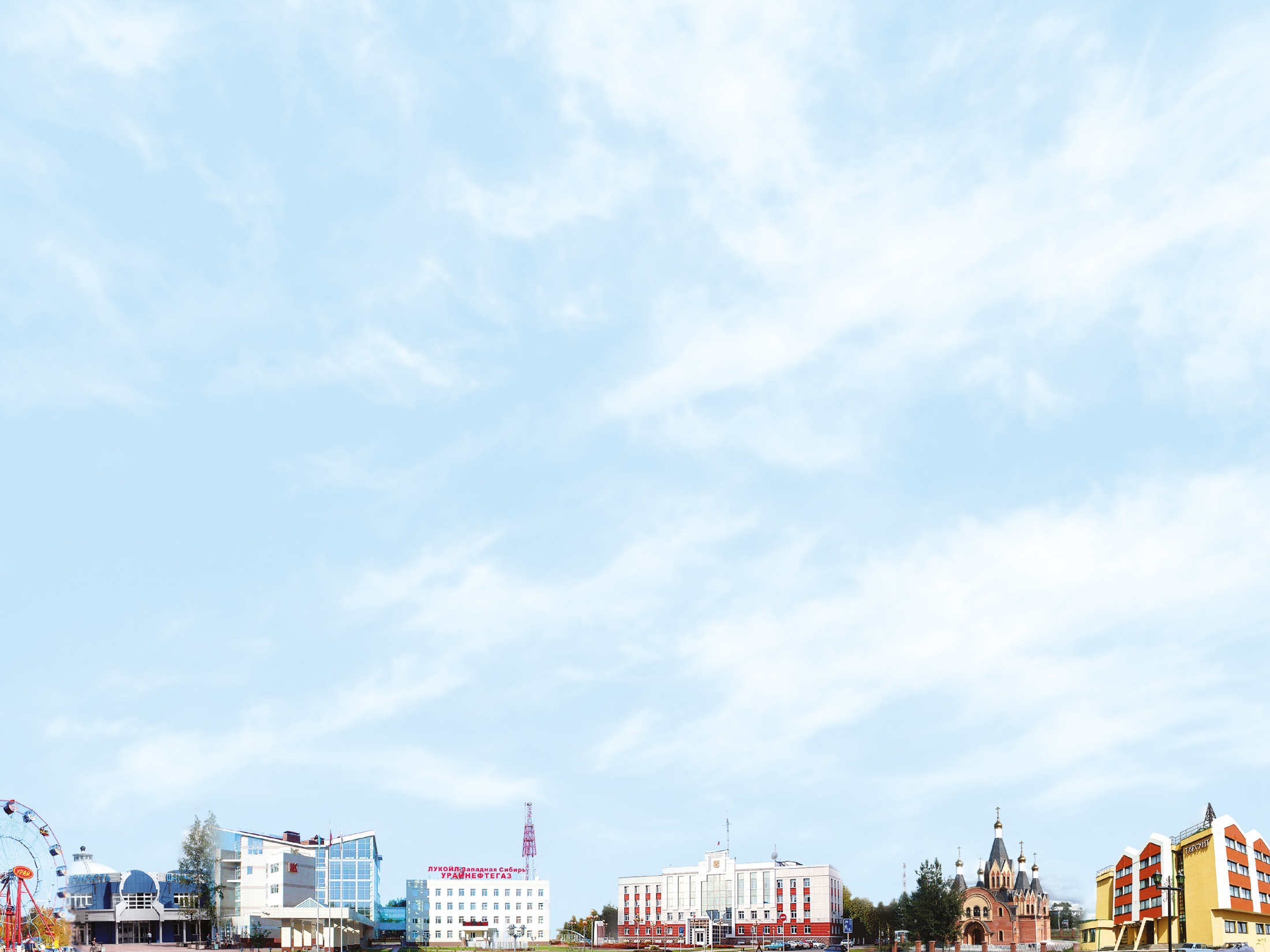 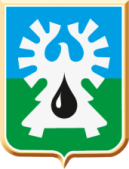 Целевые показатели муниципальной программы «Формирование современной городской среды муниципального образования город Урай» на 2018-2022 годы
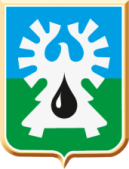 Муниципальная программа «Обеспечение градостроительной деятельности на территории города Урай» на  2018-2030 годы
2023 г. (проект)
Ответственный исполнитель муниципальной программы – Муниципальное казенное учреждение «Управление  градостроительства, землепользования и природопользования города Урай»
45 781,6 тыс.рублей
Целями муниципальной программы являются создание условий для устойчивого развития территорий города, рационального использования природных ресурсов на основе документов градорегулирования, способствующих дальнейшему развитию жилищной, инженерной, транспортной и социальной инфраструктур города, с учетом интересов граждан, организаций и предпринимателей по созданию благоприятных условий жизнедеятельности; вовлечение в оборот земель, находящихся в муниципальной собственности; мониторинг и обновление электронной базы градостроительных данных, обеспечение информационного и электронного взаимодействия
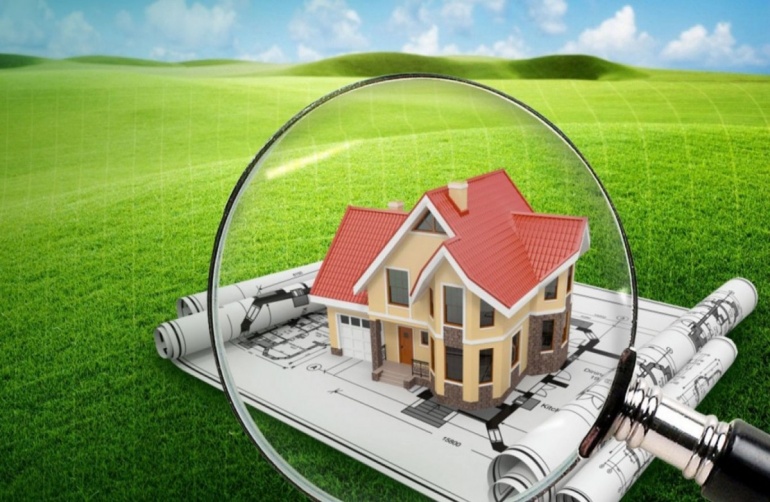 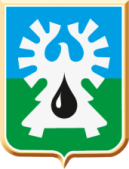 Целевые показатели муниципальной программы «Обеспечение градостроительной деятельности на территории города Урай» на  2018-2030 годы
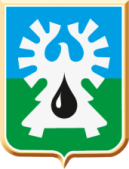 Муниципальная программа 
«Управление муниципальными финансами в городе Урай»
2023 г. (проект)
Ответственный исполнитель программы – Комитет по финансам
администрации города Урай
111 595,7 тыс.рублей
Целью муниципальной программы является повышение качества управления муниципальными финансами муниципального образования
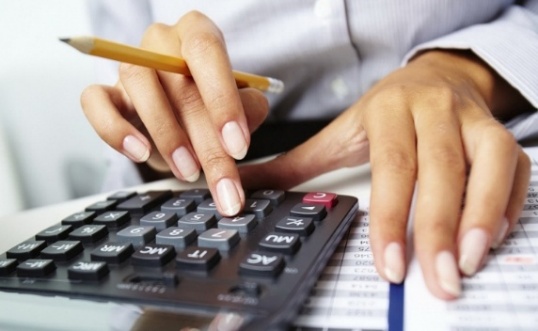 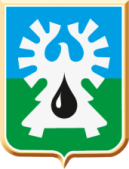 Целевые показатели муниципальной программы 
«Управление муниципальными финансами в городе Урай»
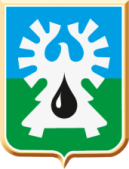 Муниципальная программа «Совершенствование и развитие муниципального управления в городе Урай» на 2018-2030 годы
2023 г. (проект)
437 042,6 тыс.рублей
Ответственные исполнители муниципальной программы – Отдел по учету и отчетности администрации  города Урай, Сводно-аналитический отдел администрации города Урай
Целями муниципальной программы являются совершенствование муниципального управления,  повышение его эффективности; совершенствование организации муниципальной службы, повышение ее эффективности
Подпрограмма 1 «Создание условий для совершенствования системы муниципального управления» (субвенции на реализацию переданных гос.полномочий, обеспечение деятельности исполнительно-распорядительного органа (администрация города Урай), выполнения функций МКУ "Управление материально-технического обеспечения города Урай" , МКУ «Центр бухгалтерского учета города Урай», выплата муниципальной пенсии, реализация мероприятий по содействию трудоустройству граждан, содержание имущества казны за исключением объектов муниципального жилого фонда, проведение муниципальных выборов в 2021 году, Всероссийской переписи населения 2020 года)
Подпрограмма 2 «Предоставление государственных и муниципальных услуг» (выплаты по сокращению в связи с ликвидацией МАУ "Многофункциональный центр предоставления государственных и муниципальных услуг»)
Подпрограмма 3 «Развитие муниципальной службы и резерва управленческих кадров» (организация повышения профессионального уровня муниципальных служащих органов местного самоуправления)
Подпрограмма  4 «Поддержка местных (муниципальных) инициатив и участия населения в осуществлении местного самоуправления на территории муниципального образования город Урай»
(развитие форм непосредственного осуществления населением местного самоуправления и участия населения в осуществлении местного самоуправления в муниципальном образовании город Урай, предоставление субсидий ТОС и некоммерческим организациям, оказывающим поддержку деятельности ТОС)
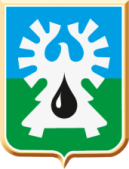 Целевые показатели муниципальной программы «Совершенствование и развитие муниципального управления в городе Урай» на 2018-2030 годы
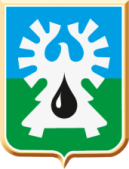 Муниципальная программа «Развитие жилищно-коммунального комплекса и повышение энергетической эффективности в городе Урай на 2019 - 2030 годы»
2023 г. (проект)
Ответственный исполнитель муниципальной программы – Муниципальное казенное учреждение «Управление жилищно-коммунального хозяйства города Урай»
231 721,0 тыс.рублей
Целями муниципальной программы являются формирование благоприятных и комфортных условий для проживания населения на территории города Урай, повышение надежности и качества предоставления жилищно-коммунальных услуг; повышение энергосбережения и энергетической эффективности
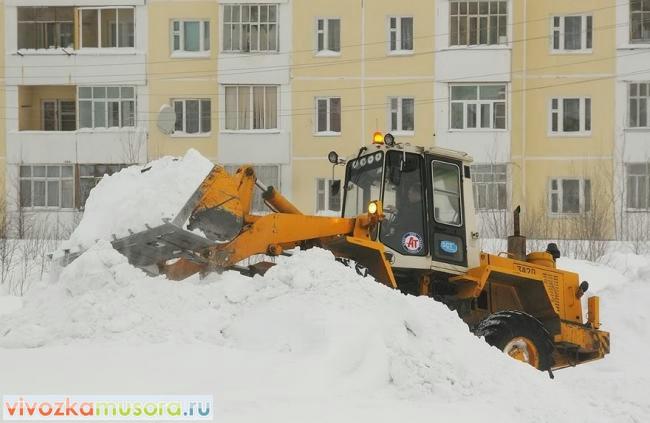 Подпрограмма 1 «Создание условий для обеспечения содержания объектов жилищно-коммунального комплекса города Урай» (организация содержания дорожного хозяйства, электроснабжения уличного освещения, мест массового отдыха населения, объектов благоустройства, ремонта муниципального жилищного фонда, снос аварийных многоквартирных домов, содержание МКУ "Управление жилищно-коммунального хозяйства г.Урай", субвенции на возмещение недополученных доходов организациям, осуществляющим реализацию населению сжиженного газа для бытовых нужд, субсидии на возмещение расходов организации за доставку населению сжиженного газа для бытовых нужд с софинансированием из местного бюджета (40%), субсидии на реализацию полномочий в сфере жилищно-коммунального комплекса  (ОЗП) с софинансированием из местного бюджета (10%))
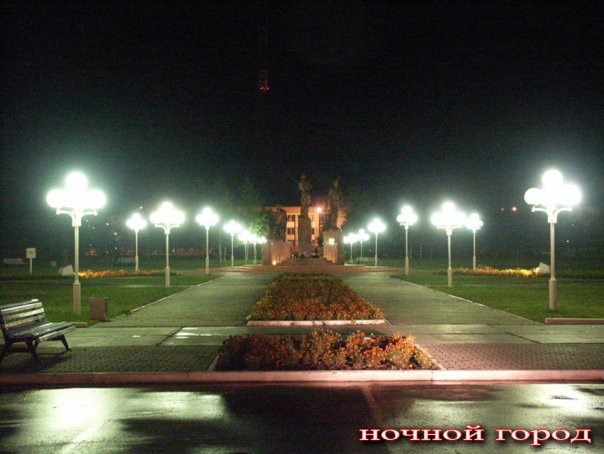 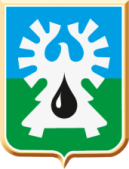 Целевые показатели муниципальной программы «Развитие жилищно-коммунального комплекса и повышение энергетической эффективности в городе Урай на 2019-2030 годы»
Муниципальный дорожный фонд, тыс.руб.
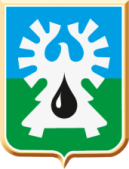 Бюджетные ассигнования будут направлены на ремонт и содержание автомобильных дорог
общего пользования и искусственных сооружений на них
Источники формирования муниципального дорожного фонда города Урай
Акцизы
Госпошлина
Поступления сумм от возмещения вреда, причиняемого автомобильным дорогам общего пользования
Транспортный налог
Источники формирования и направления расходования средств муниципального дорожного фонда города Урай в 2020 году и проекте бюджета на 2021 год и на плановый период 2022 и 2023 годов, тыс.рублей
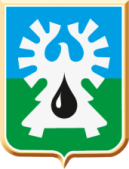 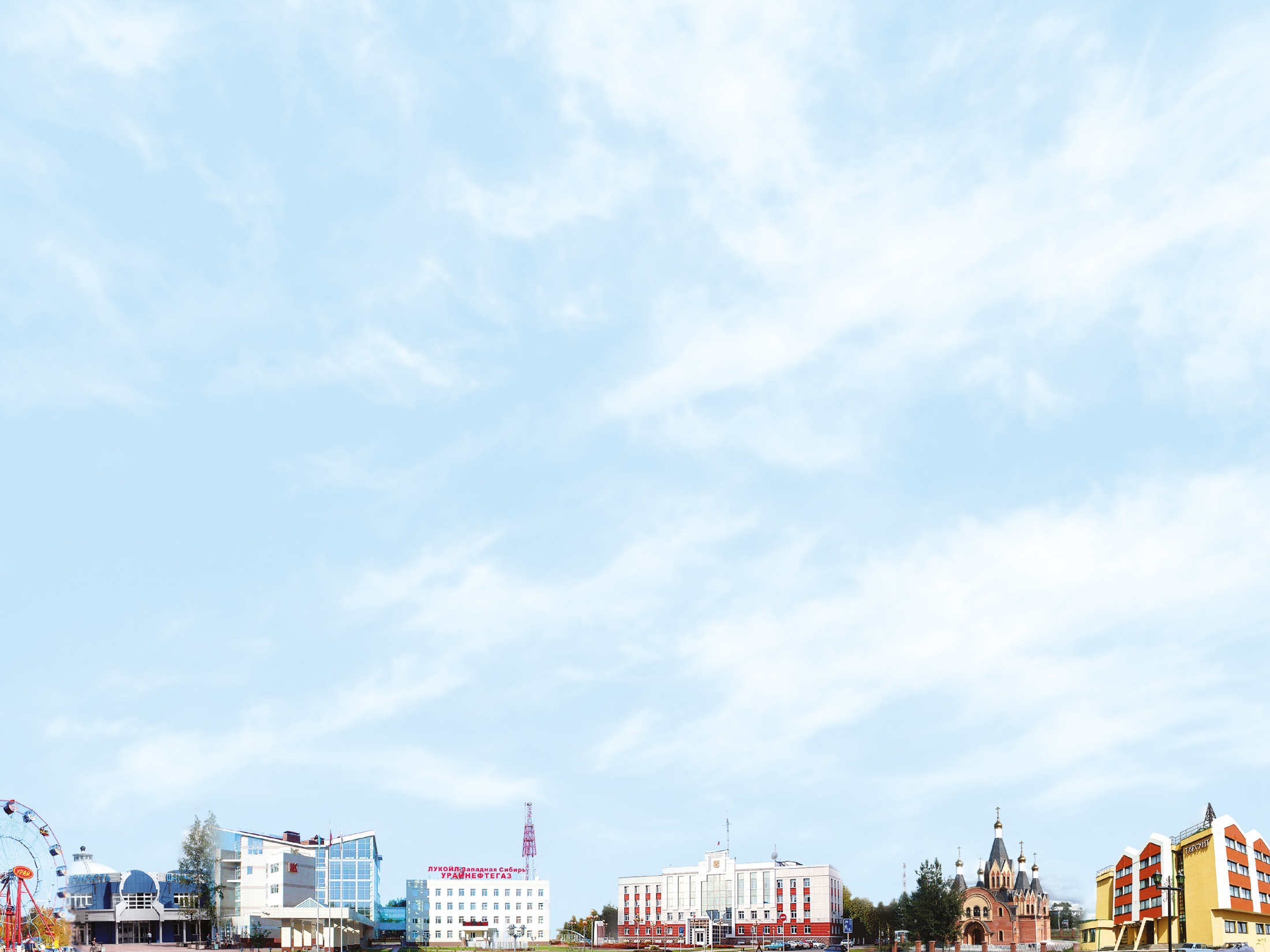 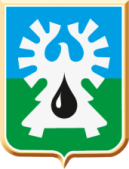 Средства на исполнение публичных нормативных обязательств
за счет средств бюджета городского округа Урай 
на 2021 год и на плановый период 2022 и 2023 годов, тыс.рублей
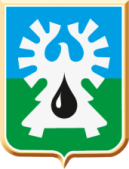 Объем муниципального долга на 2021-2023 годы, тыс.рублей
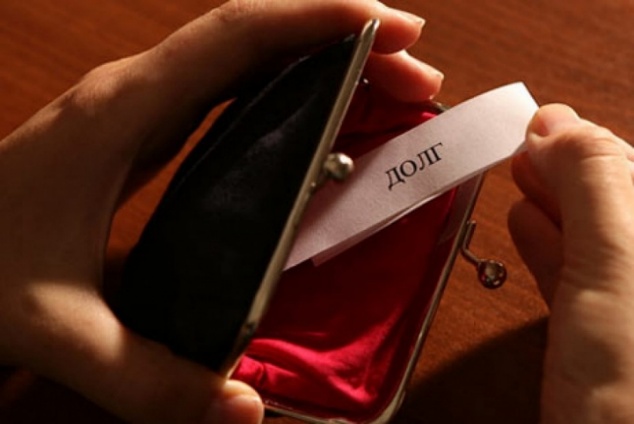 В сфере управления муниципальным долгом деятельность муниципалитета будет направлена на проведение взвешенной долговой политики, итогом реализации которой должно стать  отсутствие долговых обязательств муниципального образования на конец отчетного года
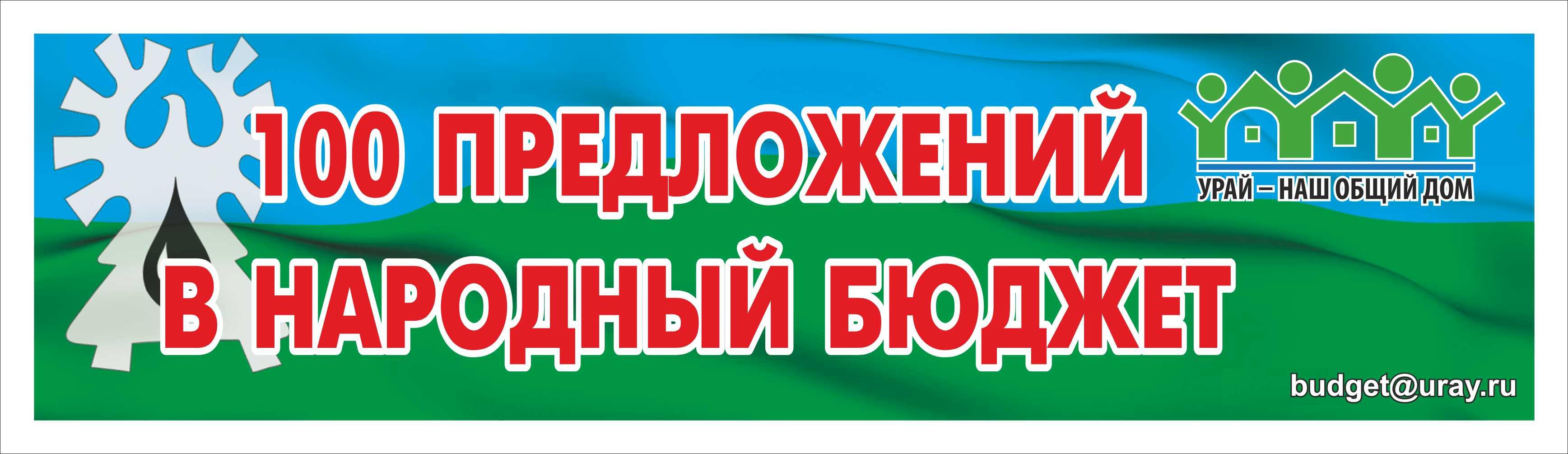 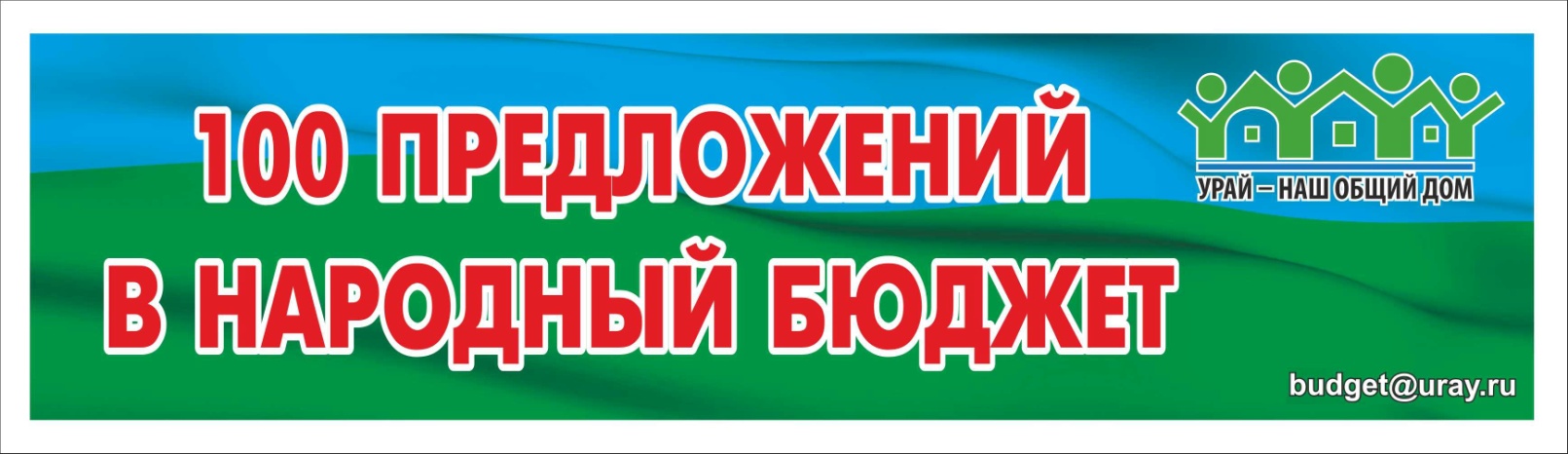 Итоги акции:«100 предложений в народный бюджет»
2020 год
Приоритетные направления горожан.Предложения в расходную часть бюджета города Урай на 2021 год
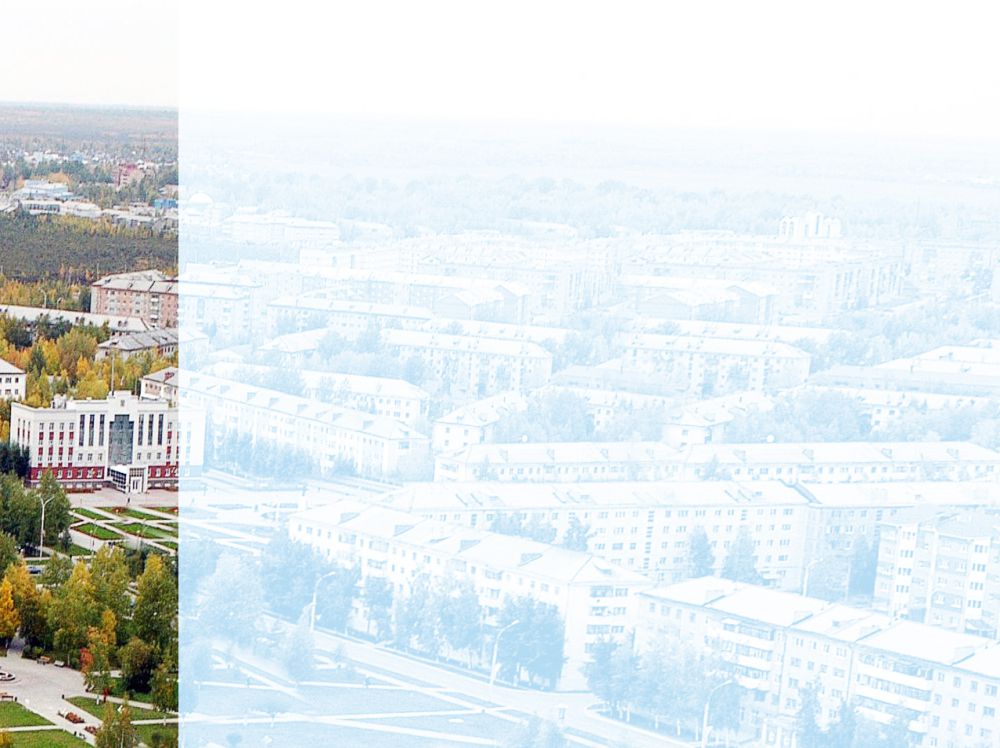 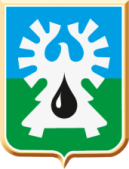 Контактная информация:
Комитет по финансам администрации города Урай
Адрес: микрорайон 2, дом 60, город Урай, Тюменская область, Ханты-Мансийский автономный округ – Югра, 628285
E-mail: comfin@uray.ru
Председатель комитета – 
Хусаинова Ирина Валериевна,
 тел.: (34676) 2-33-56


Начальник бюджетного управления –
Зорина Лариса Васильевна,
тел.: (34676) 2-05-82